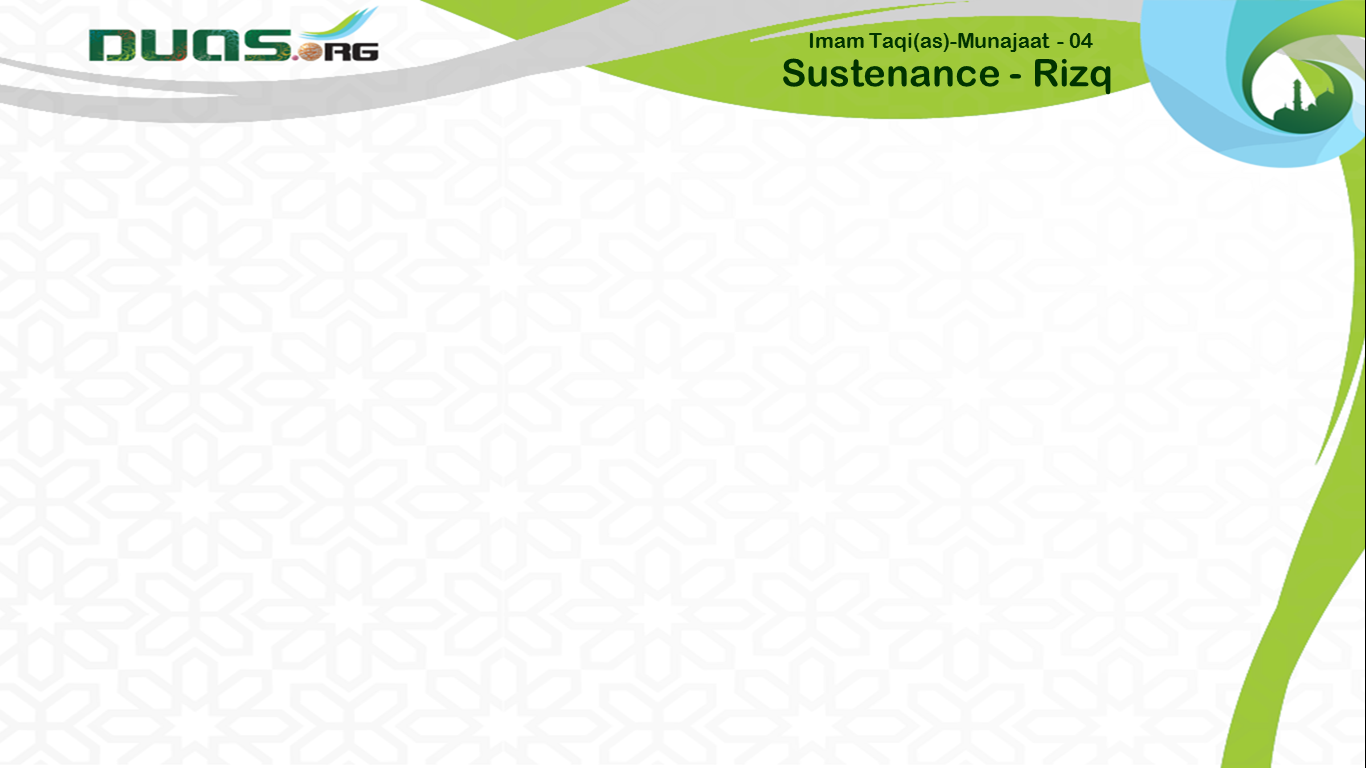 Presents
10 Munajat (whispered prayers) by Imam Mohammed Taqi (as) from Baqiyatus Salehat
Munajaat - No 4 
Sustenance - Rizq
Video Edit By :- Murtuza Qurbanali Bhurani
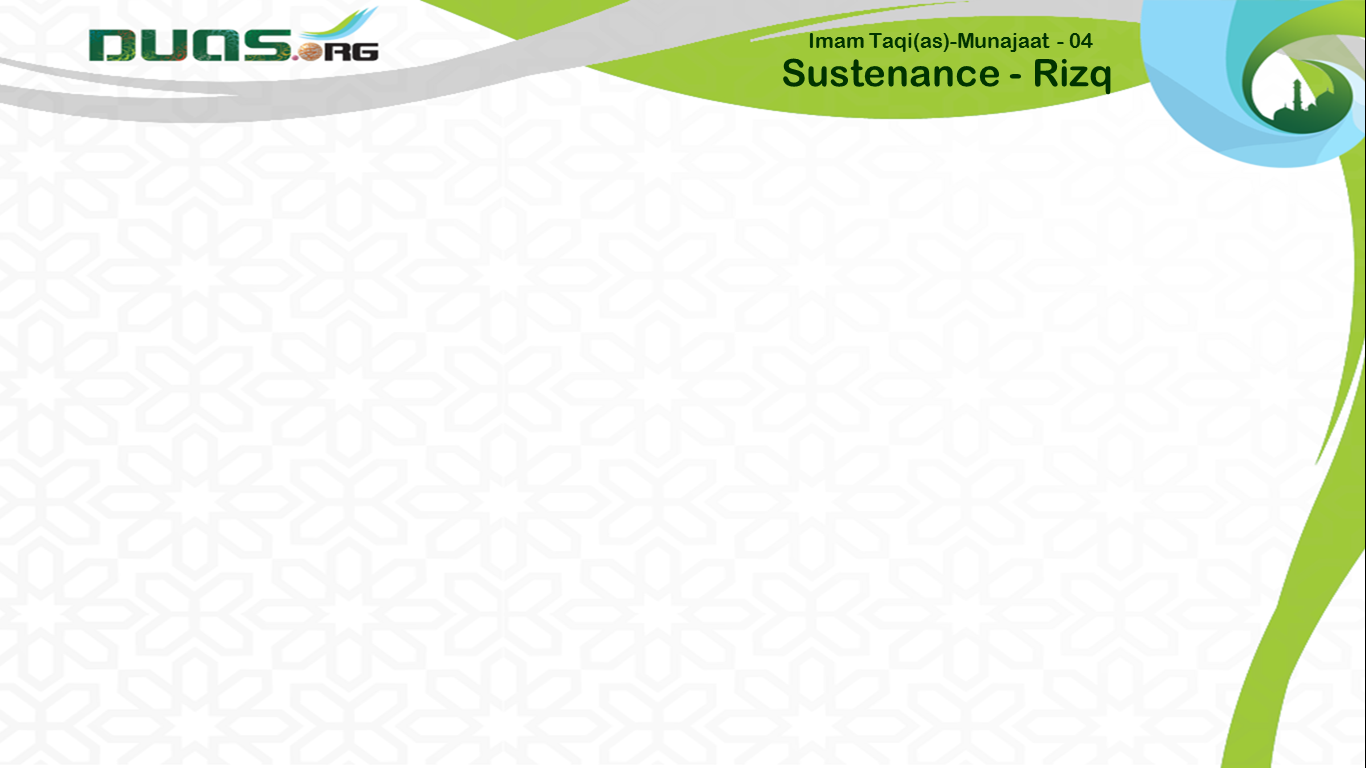 بِسْمِ اللهِ الرَّحْمٰنِ الرَّحِيْمِ
In the name of Allah, the Beneficent, 
the Merciful.
شروع کرتا ہوں اس الله کے نام سے جو بڑا مہربان اور نہایت رحم کرنے والا ہے
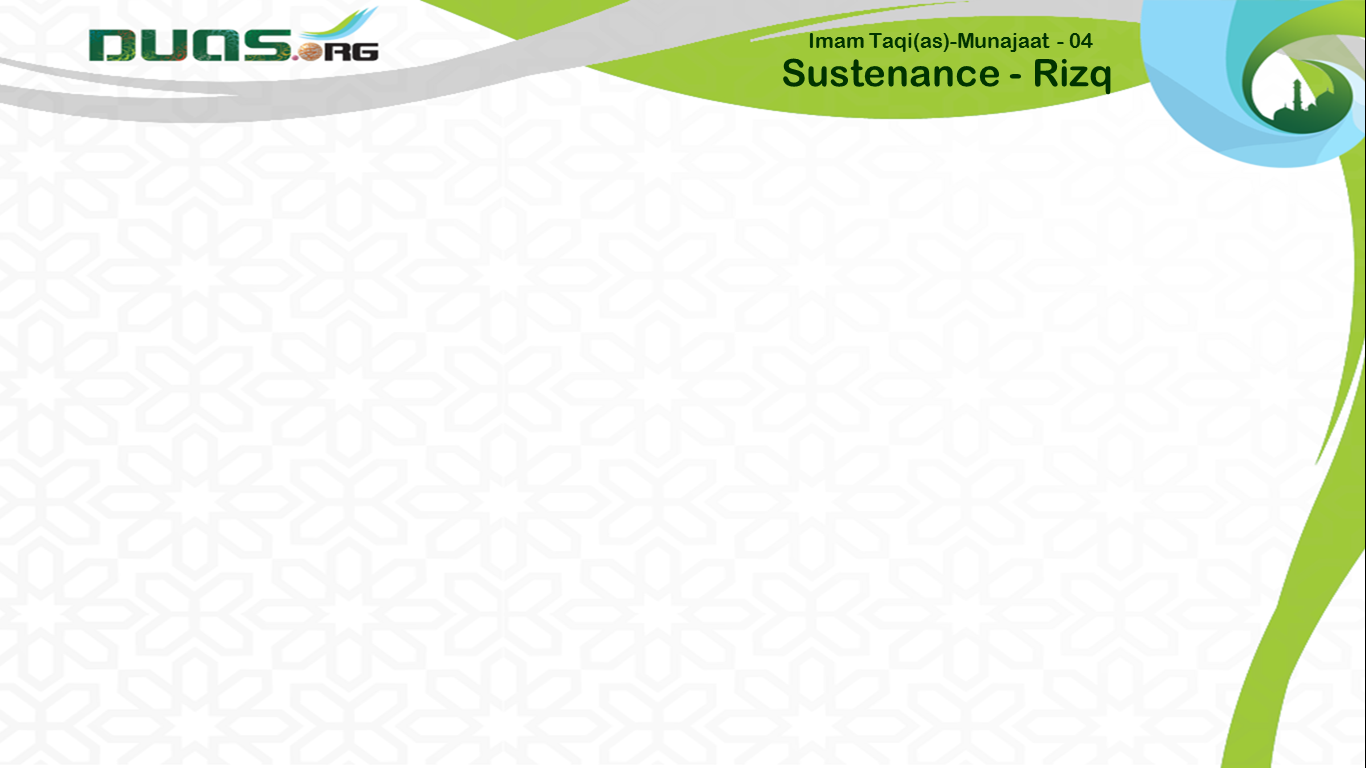 اَللّٰھُمَّ اَرْسِلْ عَلَيَّ سِجَالَ رِزْقِكَ مِدْرَاراً
O Allah, send forth on me the bails of Your sustenance in abundance,
اے معبود مجھ پر اپنے رزق  کی لگاتار بارش برسا
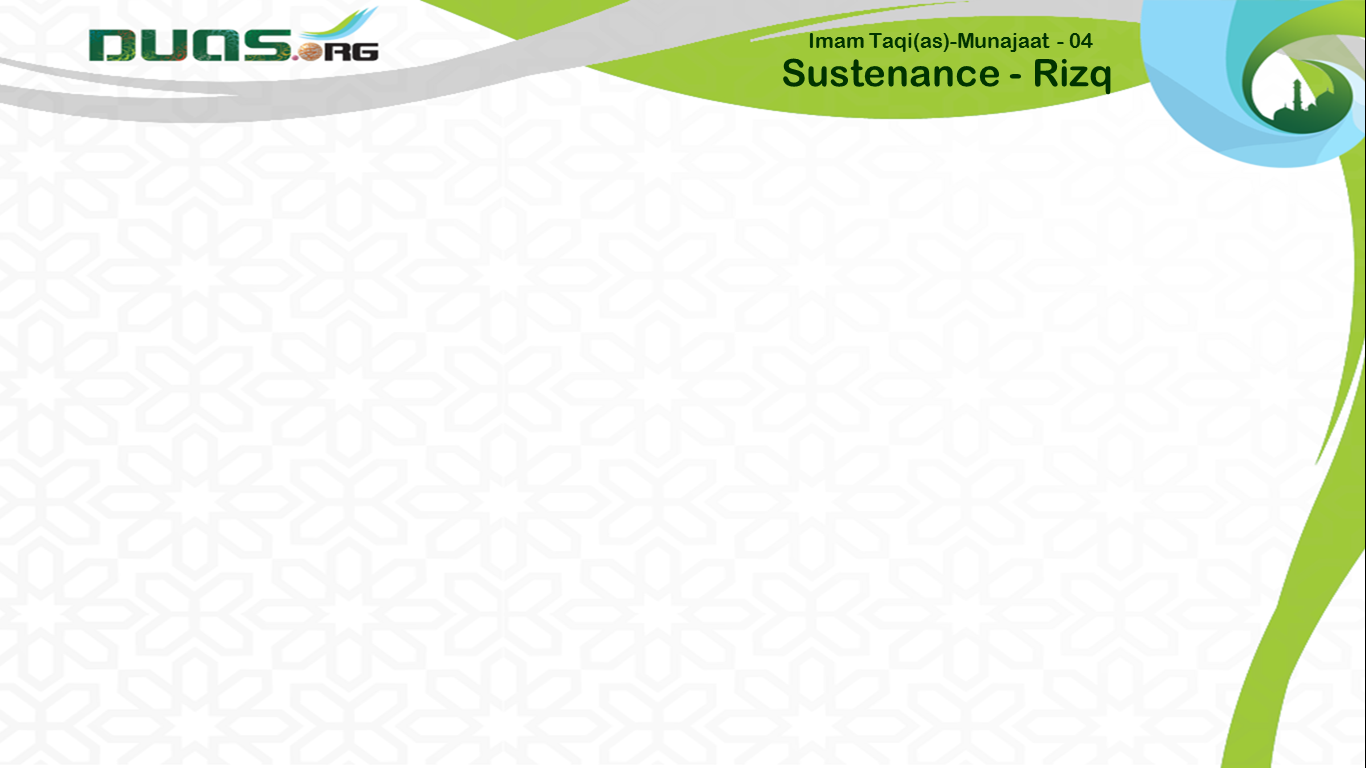 وَ امْطِرْ عَلَيَّ سَحَآئِبَ اِفْضَالِكَ غِزَاراً
make the clouds of Your favoring rain on me heavily,
مجھ پر اپنے فضل و کرم کا  مینہ برسا
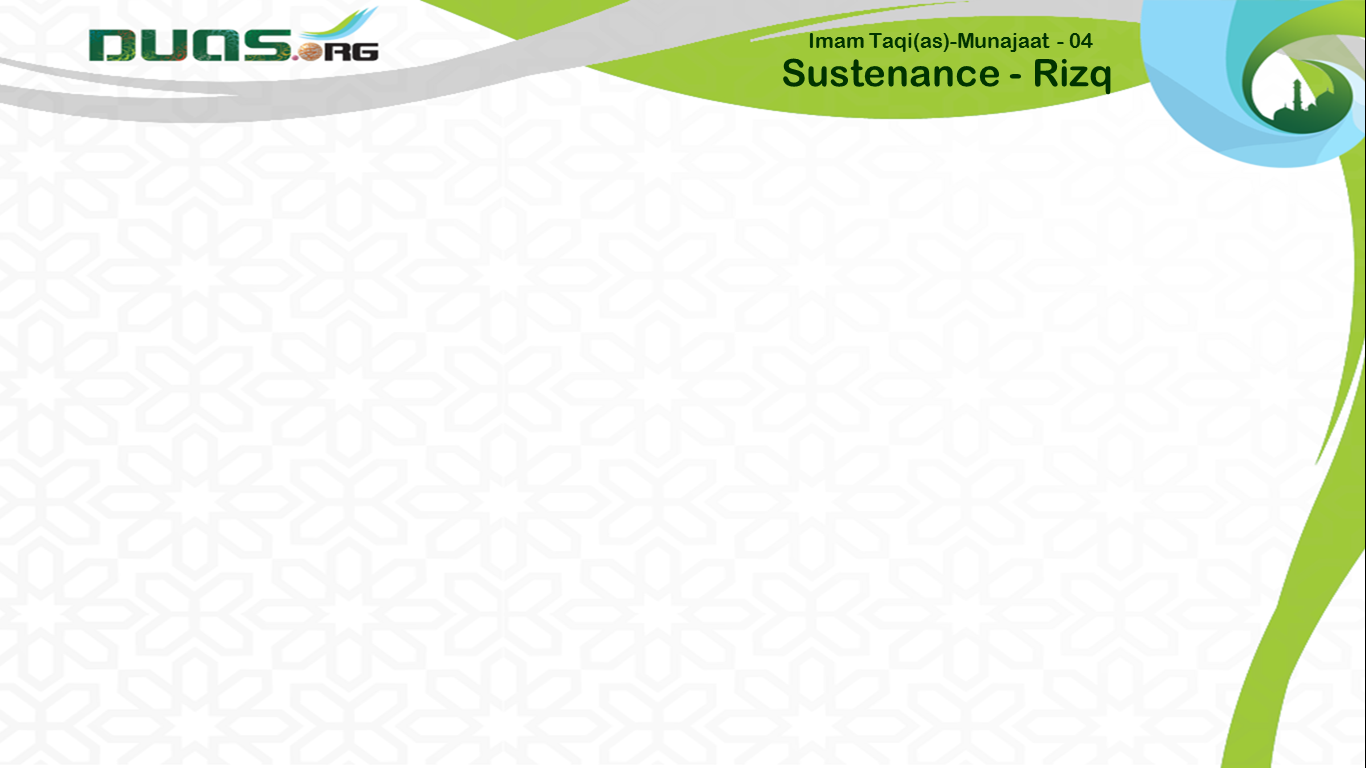 وَّ اَدِمْ غَيْثَ نَيْلِكَ اِلَيَّ سِجَالًا
keep continuous the drizzle of Your gifts to me plenteously,
مجھ پر اپنی عطا  کی پے در پے بارش  برسا
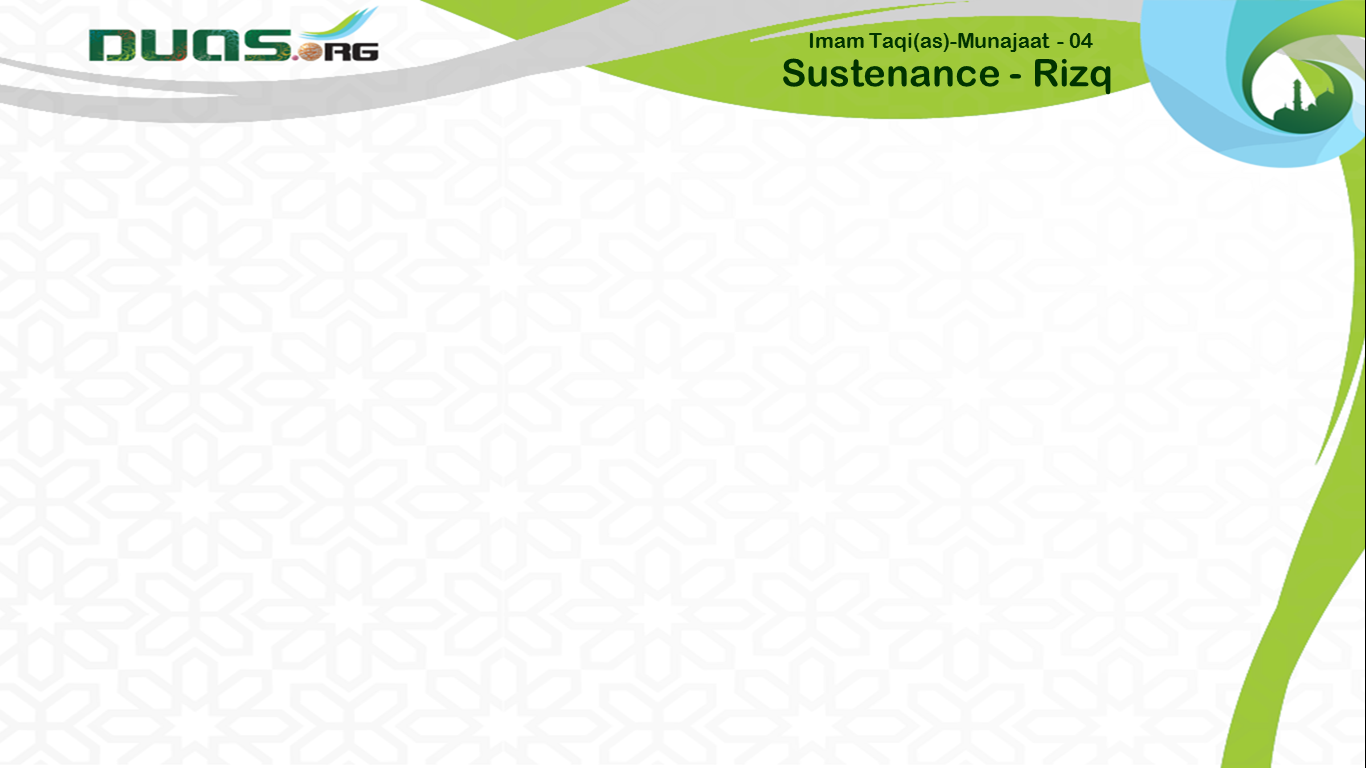 وَّ اَسْبِلْ مَزِيْدَ نِعَمِكَ عَلٰى خَلَّتِيْۤ اِسْبَالًا
let the superfluity of Your graces to me fall on my neediness increasingly,
میری ضرورتوں کے  علاوہ اضافی نعمتوں کا  سایہ کردے
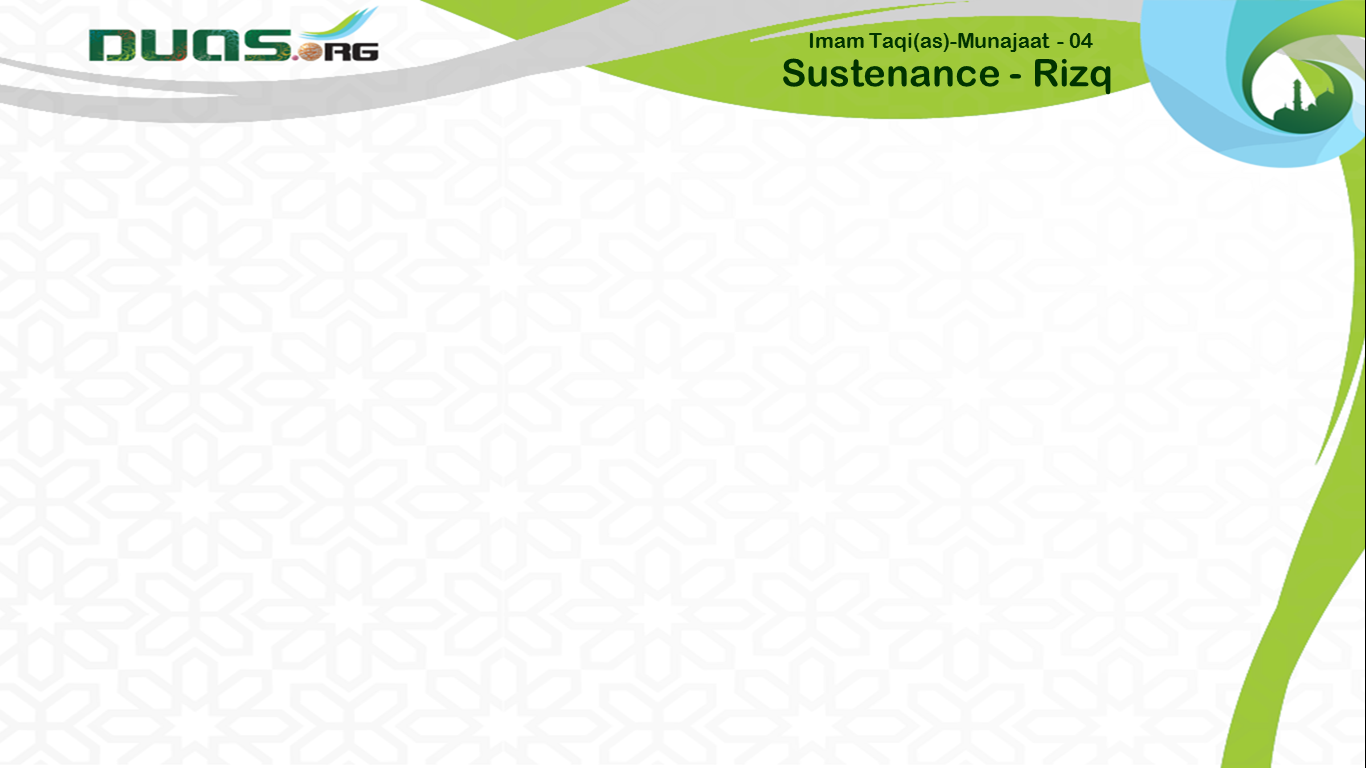 وَّ اَفْقِرْنِيْ بِجُوْدِكَ اِلَيْكَ
make me in ceaseless need for Your magnanimity,
اپنی سخاوت  سے مجھے اپنا ہی محتاج رکھ
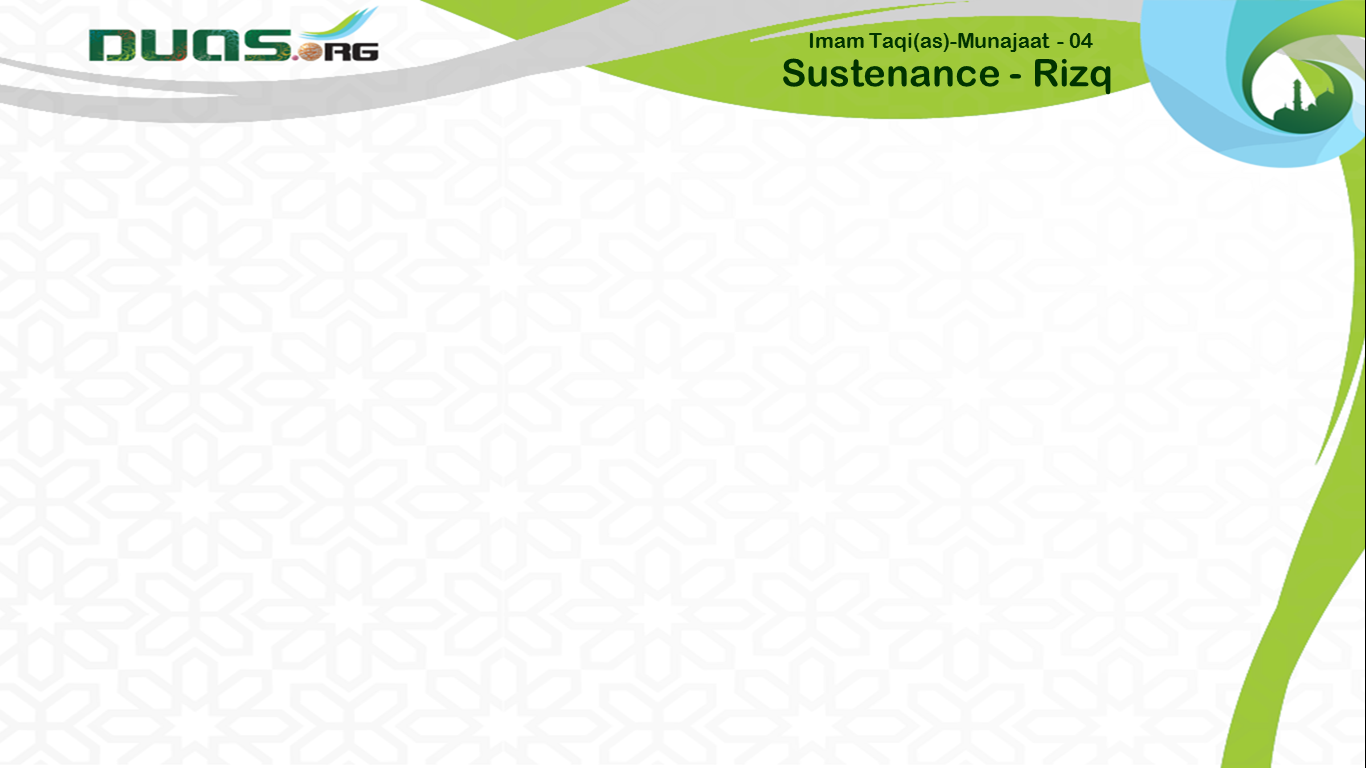 وَ اَغْنِنِيْ عَمَّنْ يَّطْلُبُ مَا لَدَيْكَ
make me dispense with those who are in want for what is possessed by You,
مجھے اس شخص سے بے نیاز رکھ  جو تجھ سے مانگتا ہے
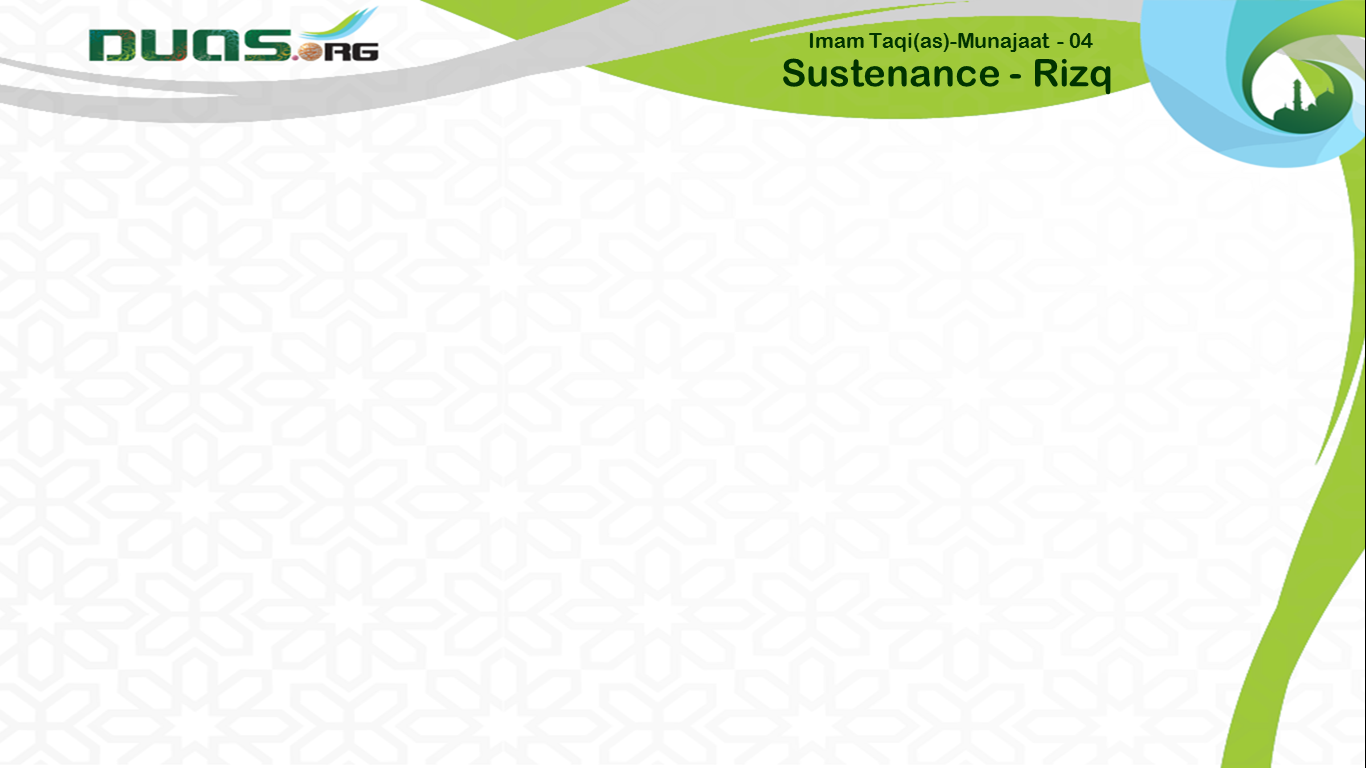 وَ دَاوِ دَآءَ فَقْرِيْ بِدَوَآءِ فَضْلِكَ
medicate the malady of my poverty with the remedy of Your favors,
اپنے فضل کو  میری ناداری کی دوا بنا
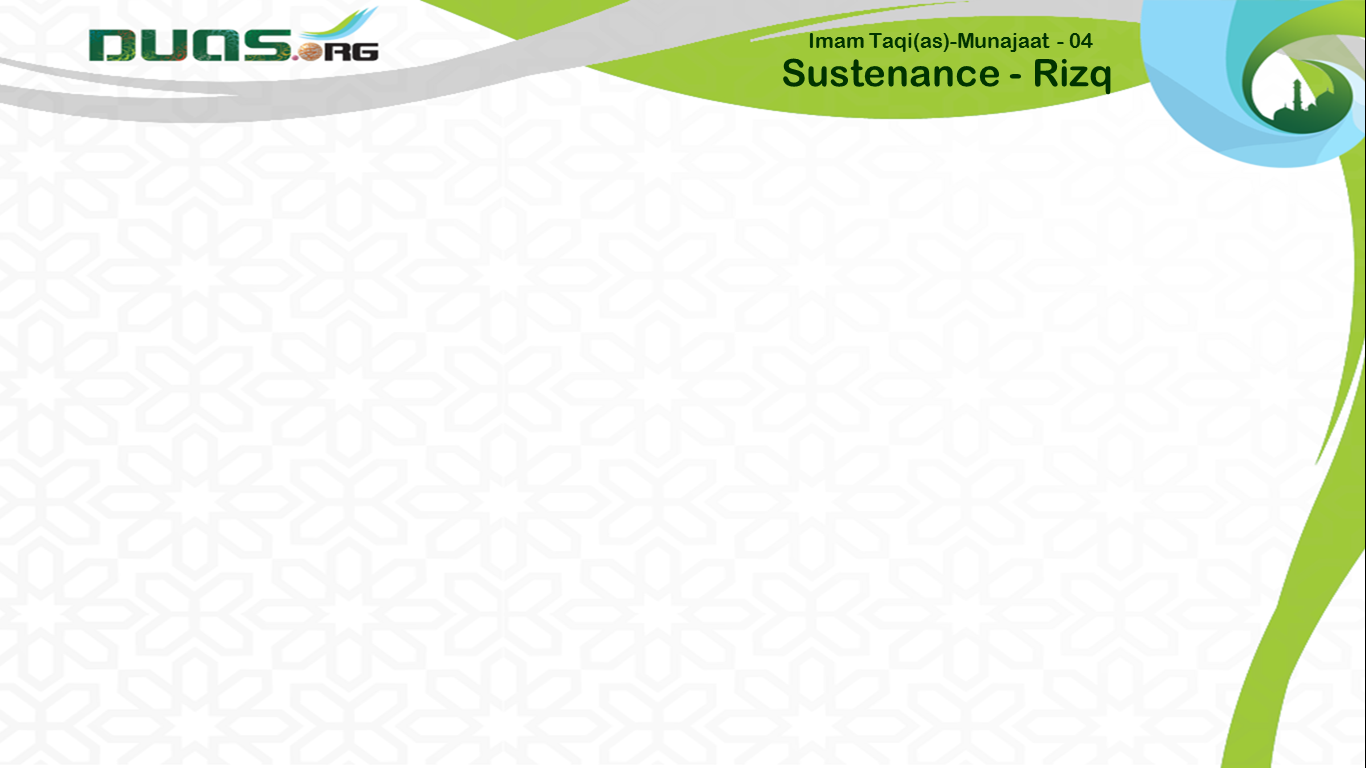 وَ انْعَشْ صَرْعَةَعَيْلَتِيْ بِطَوْلِكَ
refresh my dead dearth with Your conferrals,
اپنی عطا سے میری حاجت کو  بیدار فرما
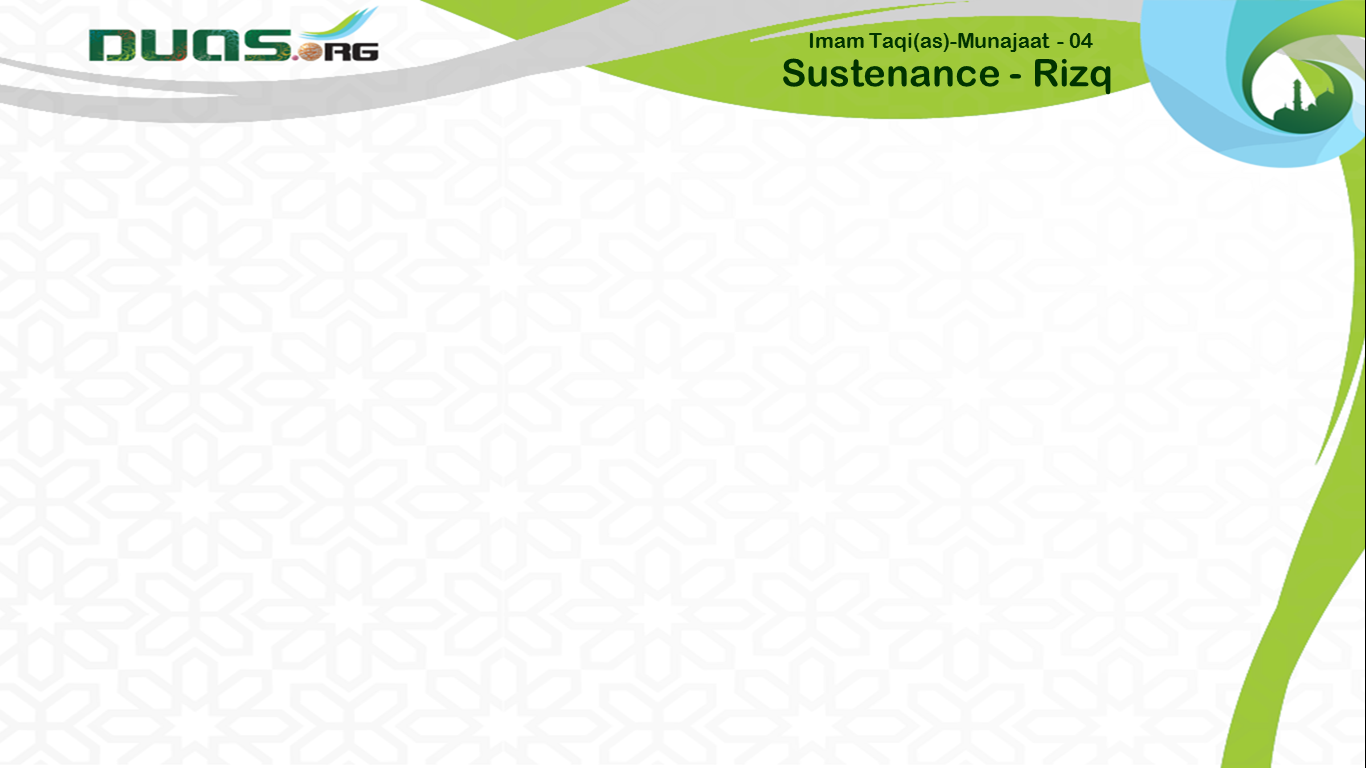 وَ تَصَدَّقَ عَلٰی اِقْلَالِيْ بِكَثْرَةِ عَطَآئِكَ
give as alms to my scarcity Your 
profuse gifts,
میری تنگدستی کو اپنی  بہت عطاؤں کا
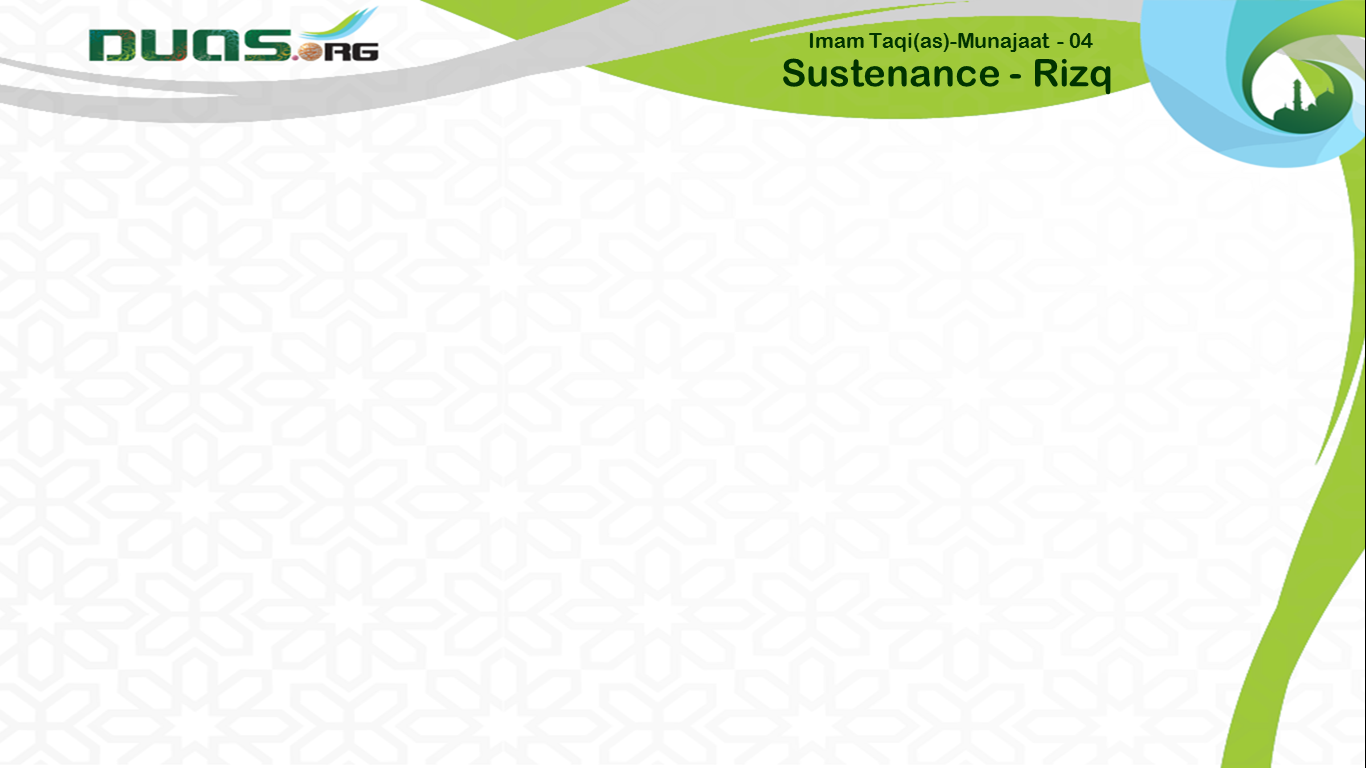 وَ عَلَى اخْتِلَالِیْ بِكَرِيْمِ حِبَآئِكَ
and give to my shortage Your 
generous grants.
اور میری بے نوائی کو اپنی بخشش کا صدقہ دے
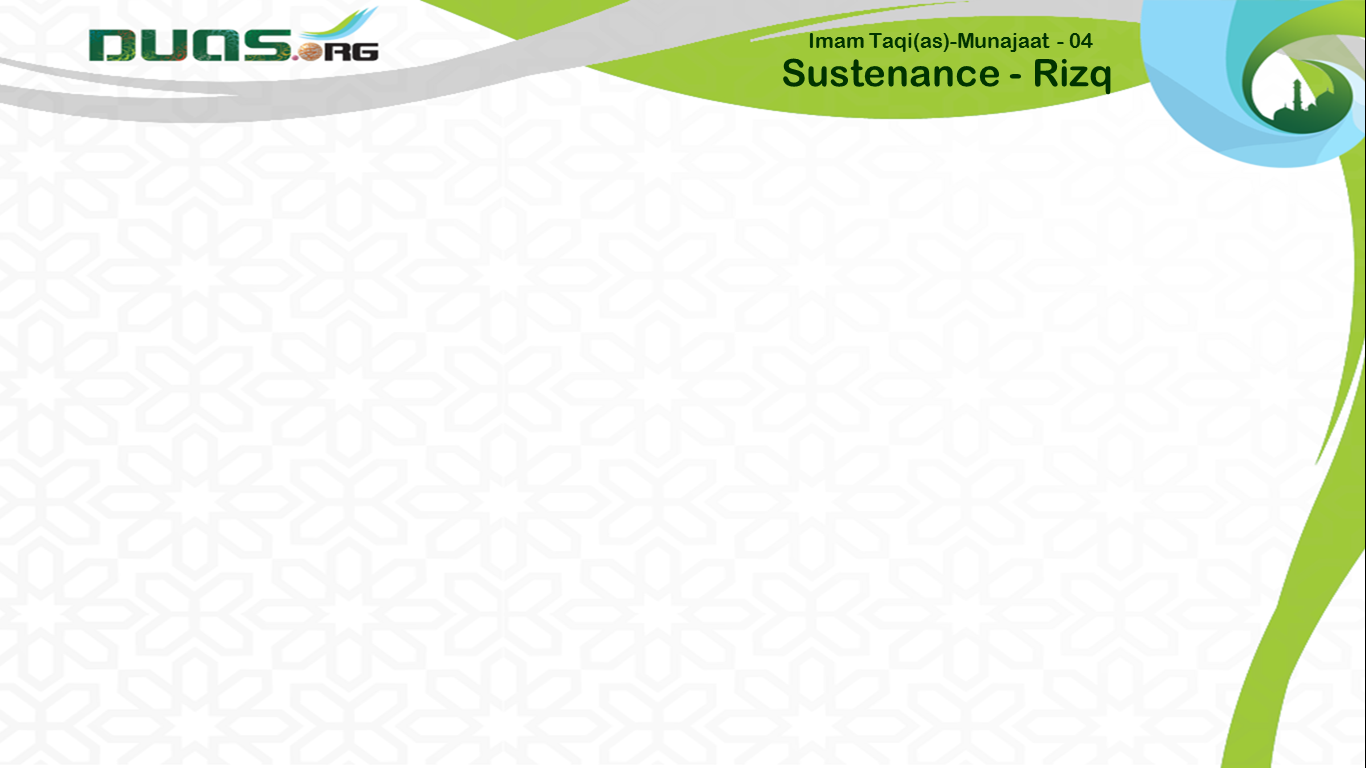 وَ سَهِّلْ رَبِّ سَبِيْلَ الرِّزْقِ اِلَيَّ
O my Lord, pave the way of sustenance towards me,
اے پروردگار
میرے لئے رزق کی  راہ آسان کر دے
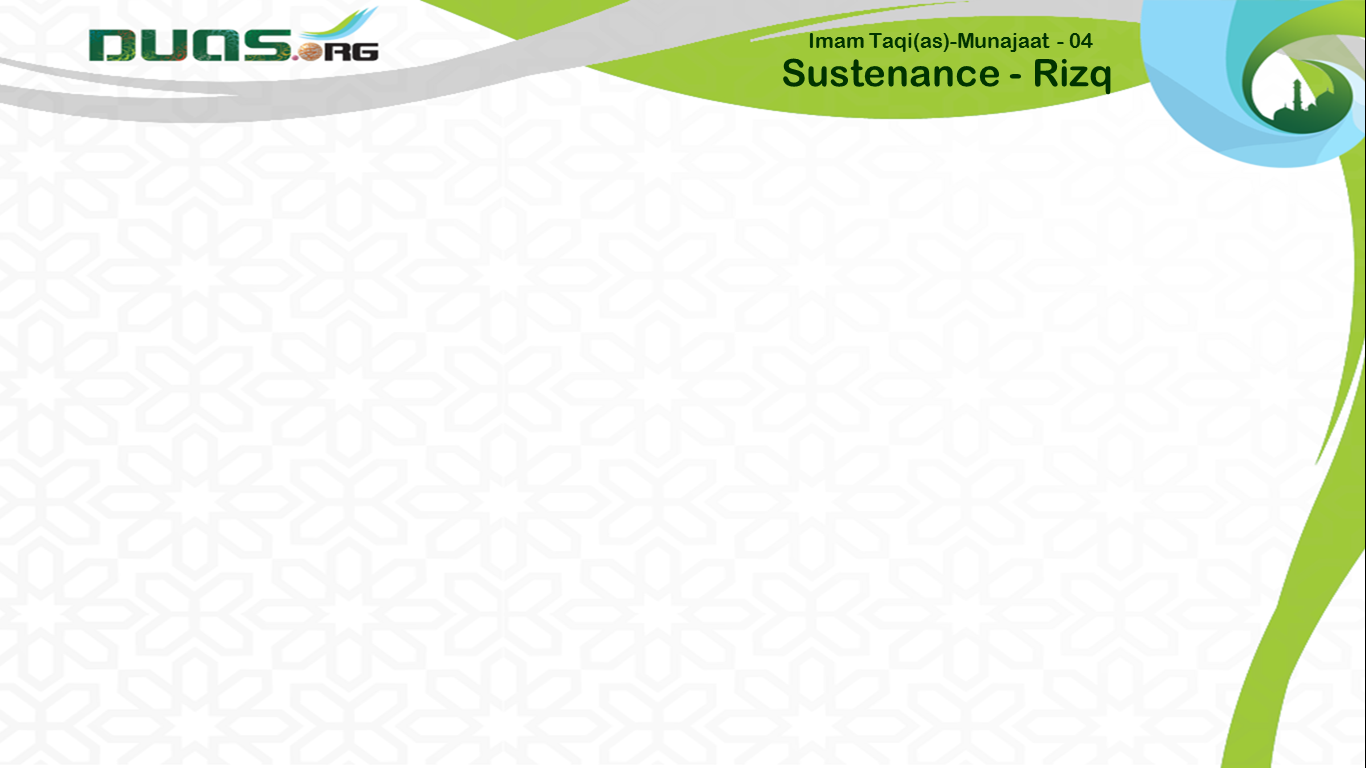 وَ ثَبِّتْ قَوَاعِدَهٗ لَدَيَّ
strengthen its foundations with me,
میرے لئے  اس کی بنیادیں مضبوط بنا دے
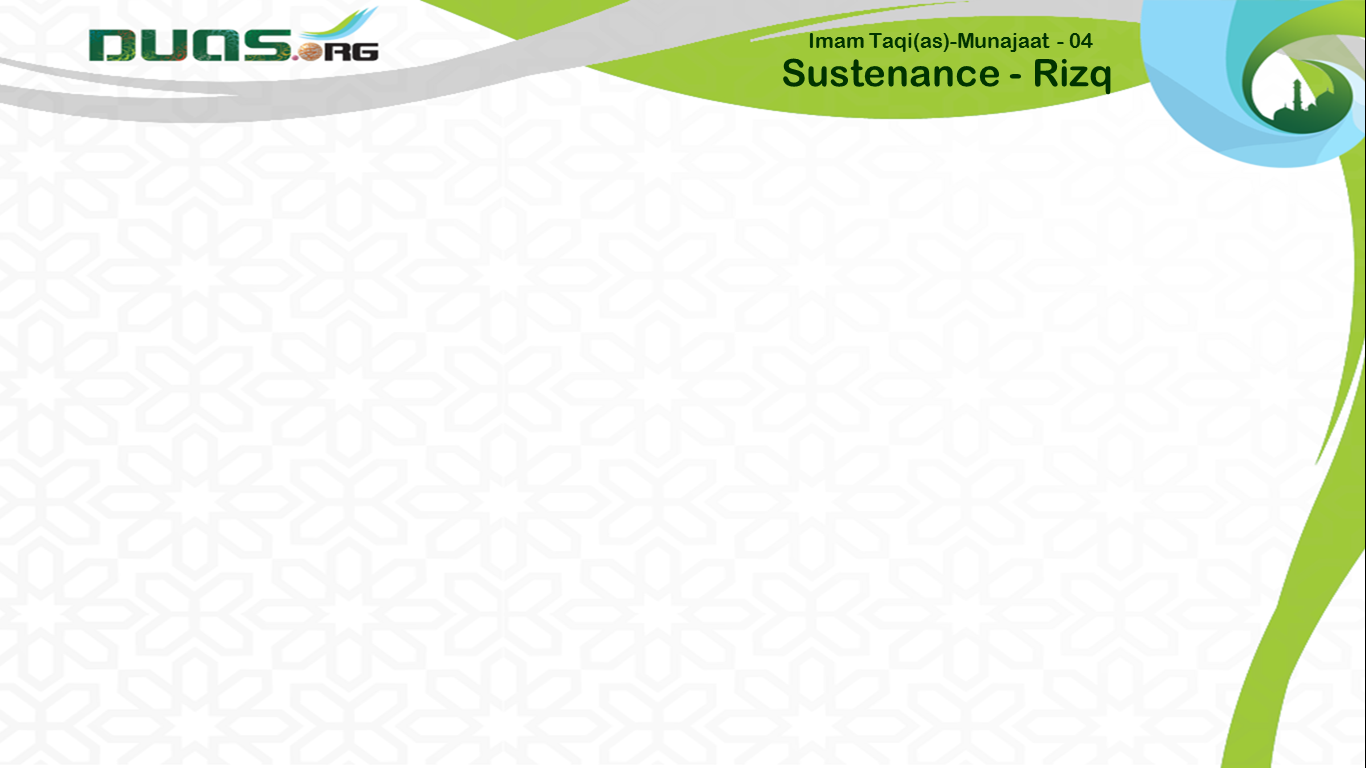 وَ بَجِّسْ لِيْ عُيُوْنَ سَعَتِه بِرَحْمَتِكَ

make the fountains of Your expansive mercy to gush out for me,
اپنی رحمت سے میرے لئے  فراوانی کے چشمے جاری کردے
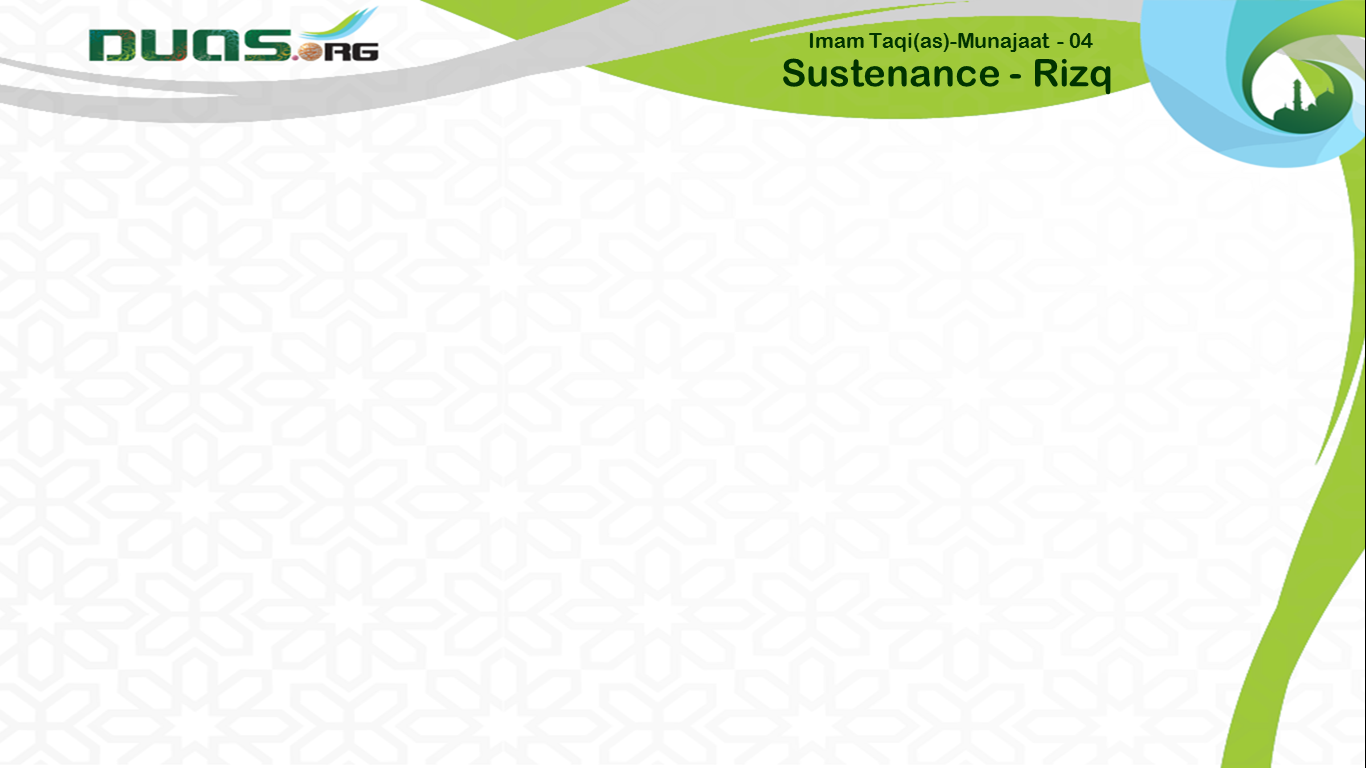 وَ فَجِّرْ اَنْهَارَ رَغَدِ الْعَيْشِ قِبَلِیْ بِرَاْفَتِكَ
make the rivers of opulent living to flow before me, out of Your clemency,
اپنی  مہربانی سے میری زندگی میں  خوشیوں کی نہریں رواں کردے
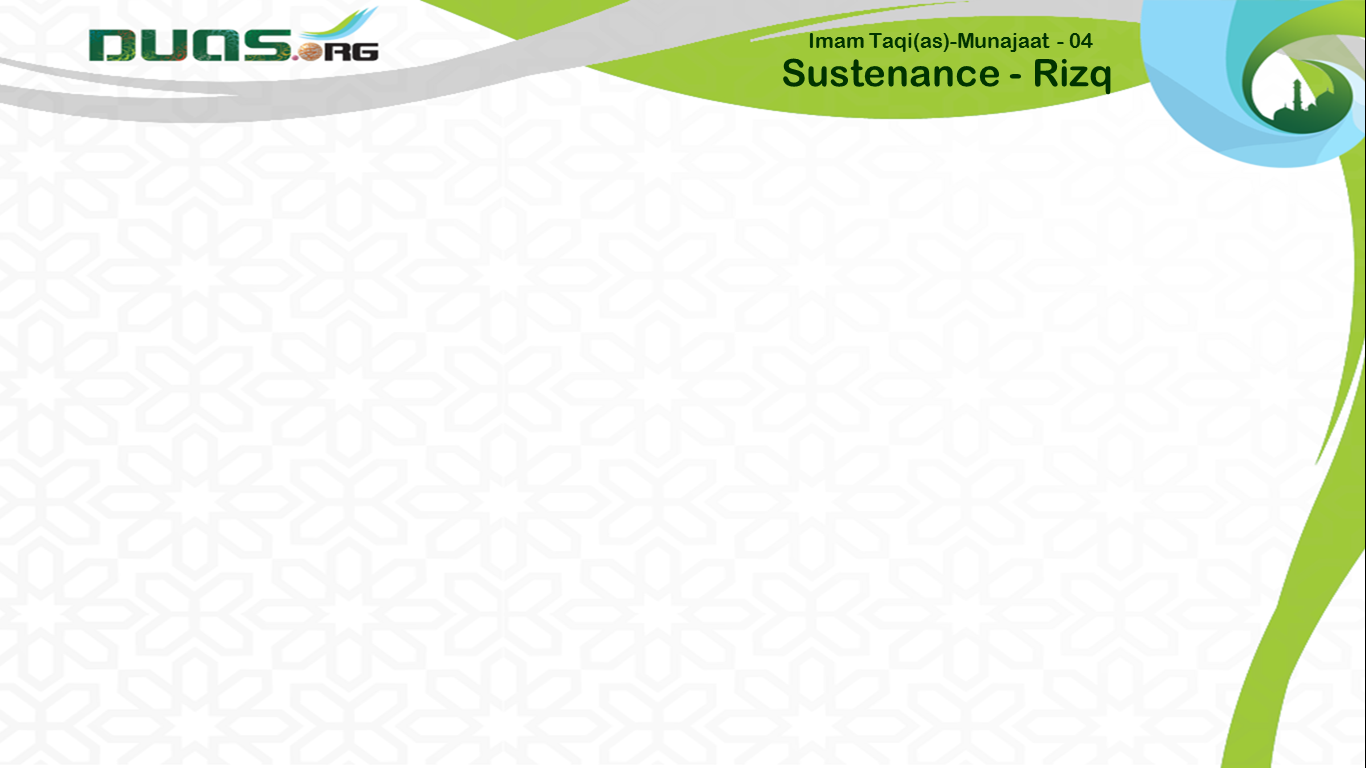 وَ اَجْدِبْ اَرْضَ فَقْرِيْ
cause the land of my poverty to 
be barren,
میری فقر کی زمین کو بنجرکردے
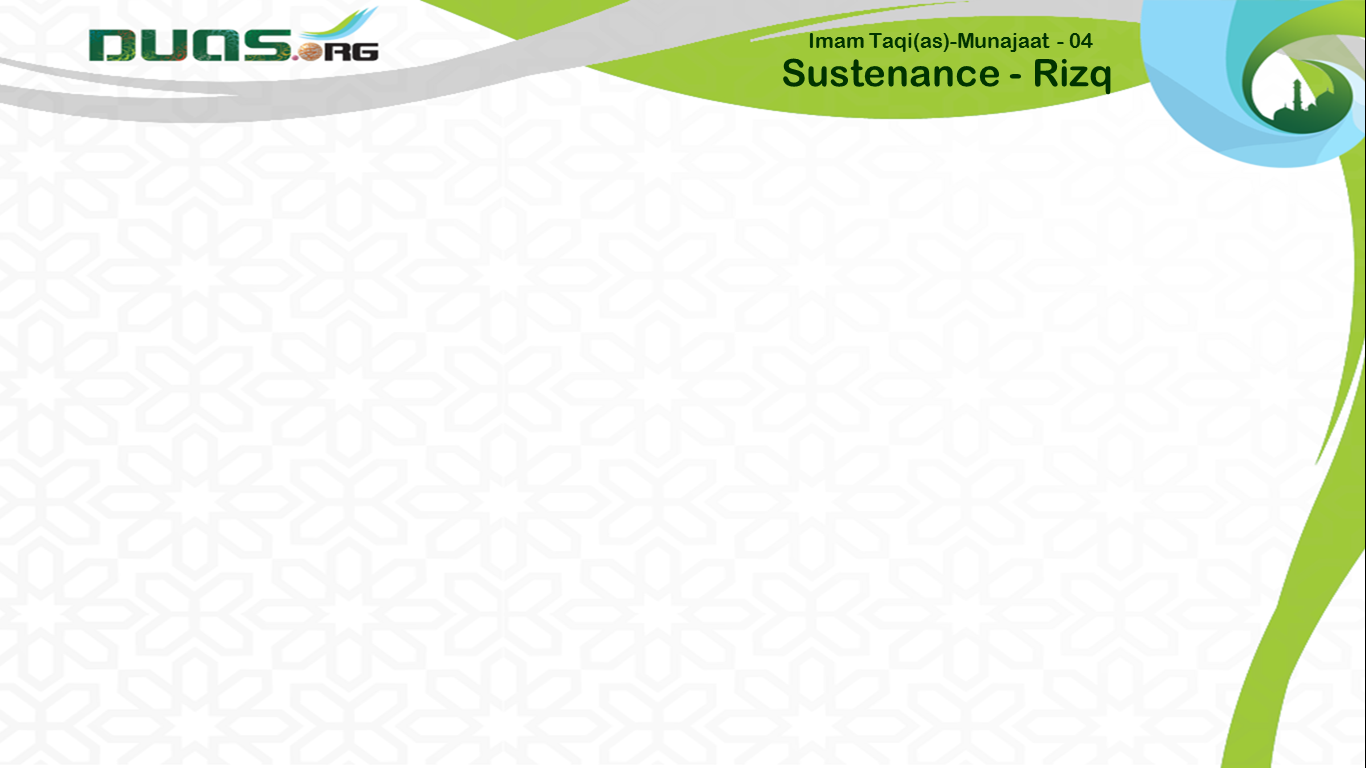 وَ اَخْصِبْ جَدْبَ ضُرِّيْ
fertilize my barren harsh paucity,
میری بدحالی کے قحط کو فراوانی میں  بدل دے
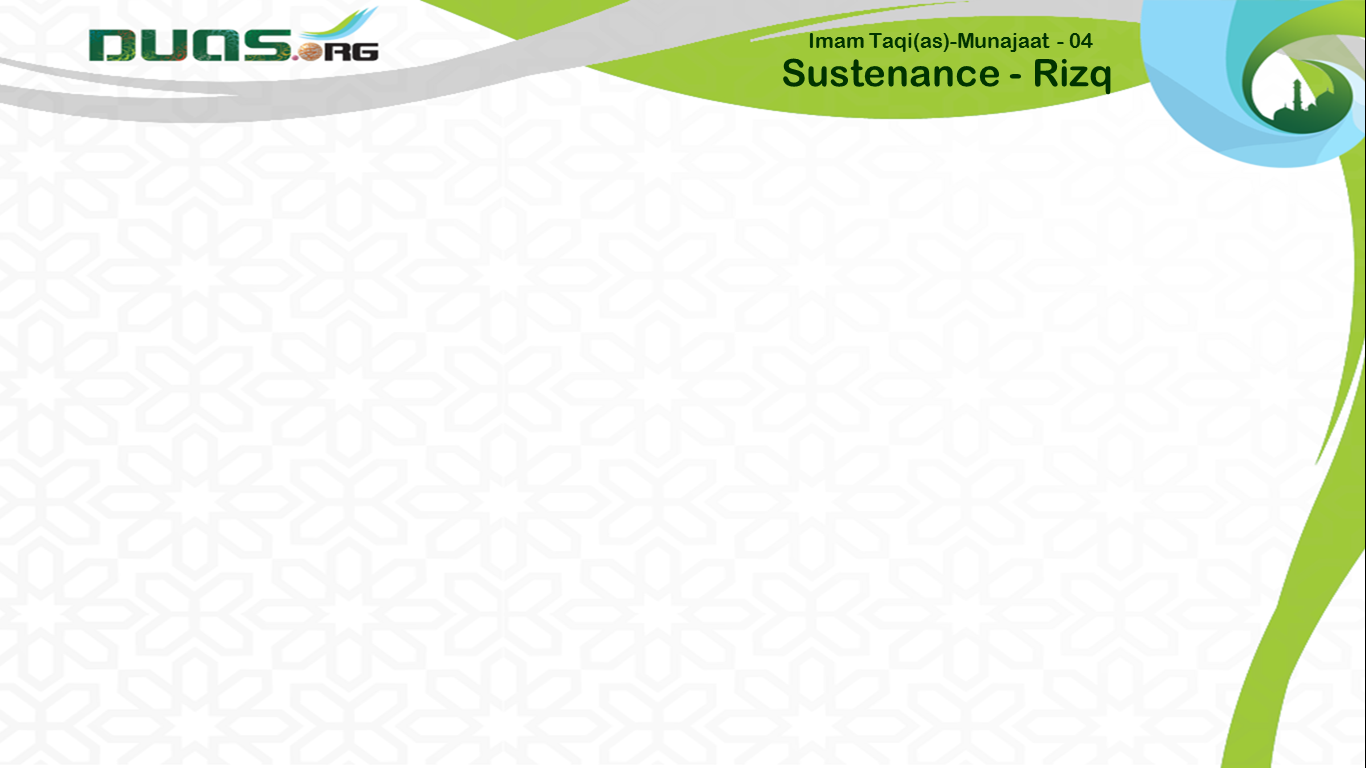 وَ اصْرِفْ عَنِّيْ فِي الرِّزْقِ الْعَوَآئِقَ
hold off all obstacles against gaining 
my sustenance,
میری روزی میں جو رکاوٹیں ہیں وہ دور کردے
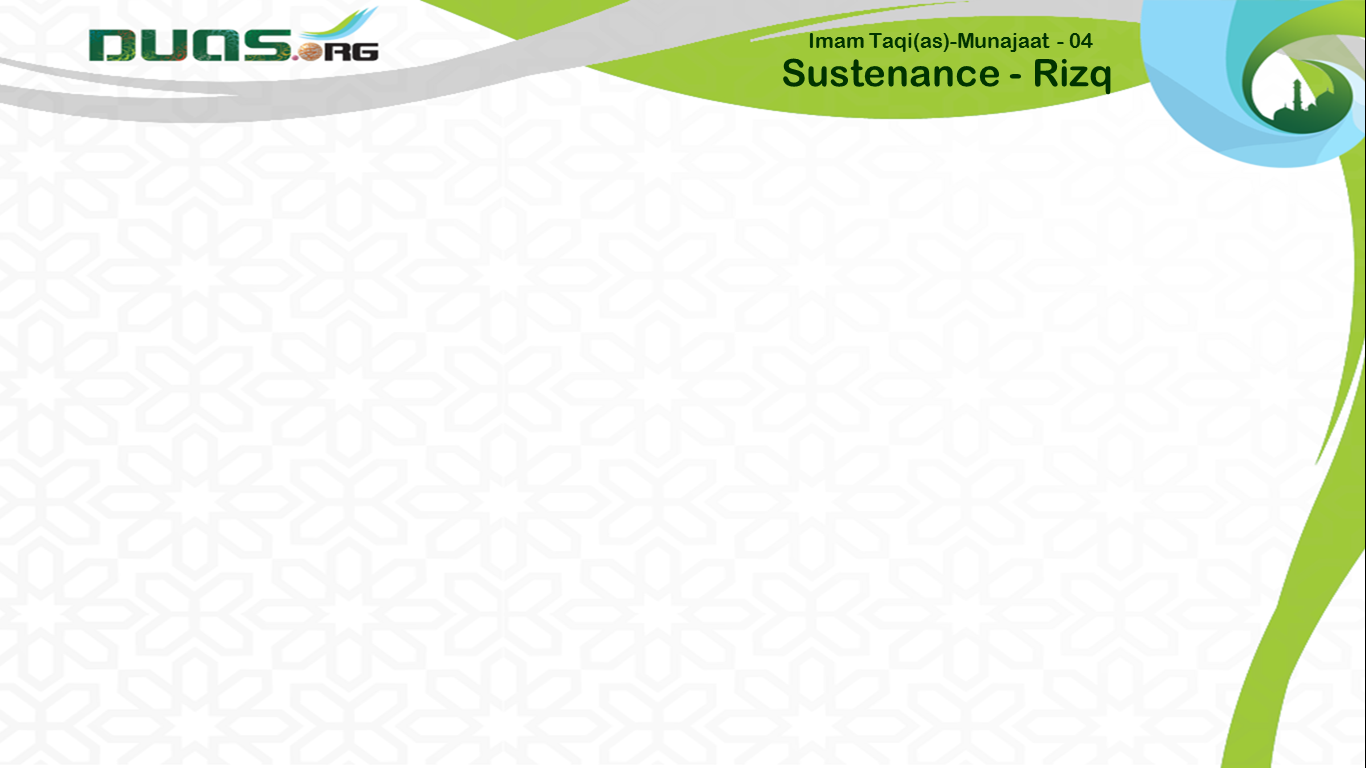 وَ اقْطَعْ عَنِّيْ مِنَ الضَّيْقِ الْعَلَآئِقَ
and cut off any relationship between destitution and me.
مجھ سے  تنگی کے نشان الگ کر دے
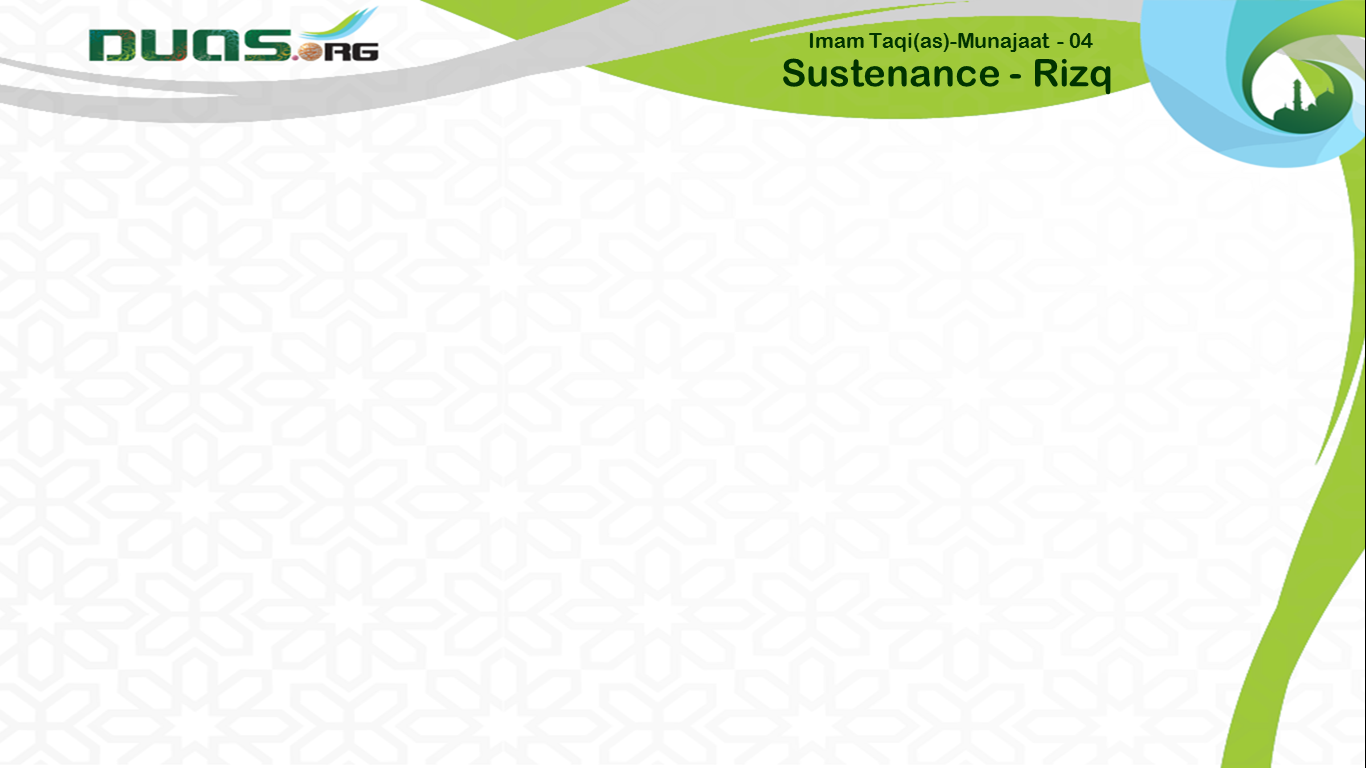 وَارْمِنِيْ مِنْ سَعَةِ الرِّزْقِ اَللّٰھُمَّ بِاَخْصَبِ سِهَامِه

O Allah, target at me the most productive arrows of opulent sustenance
اور مجھے  وسعت رزق کا ہدف بنا                                                                اے معبود  روزی کی بوچھاڑ کردے
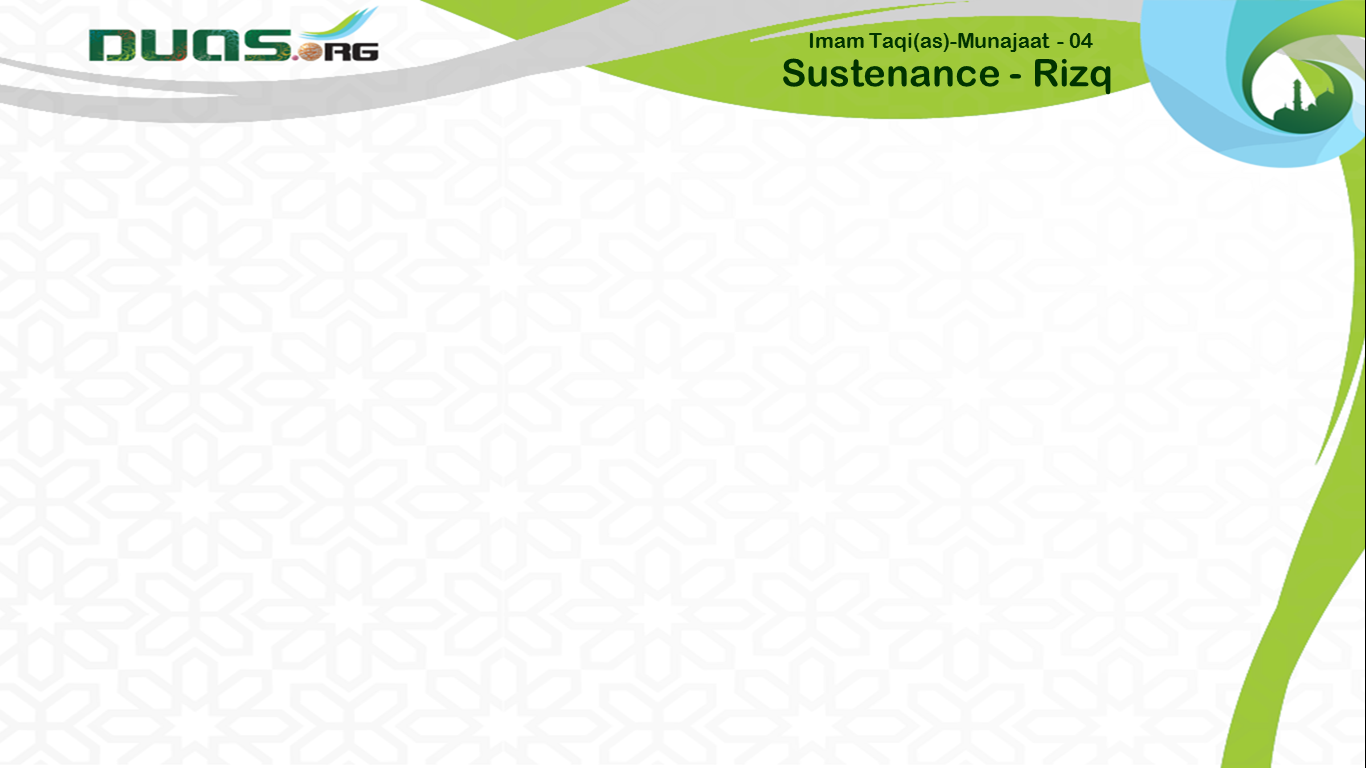 وَ احْبُنِيْ مِنْ رَّغَدِ الْعَيْشِ بِاَكْثَرِ دَوَامِه

and endow me with the most 
perpetual affluent living.
میری  زندگی کو زیادہ سے زیادہ پر مسرت  بنا
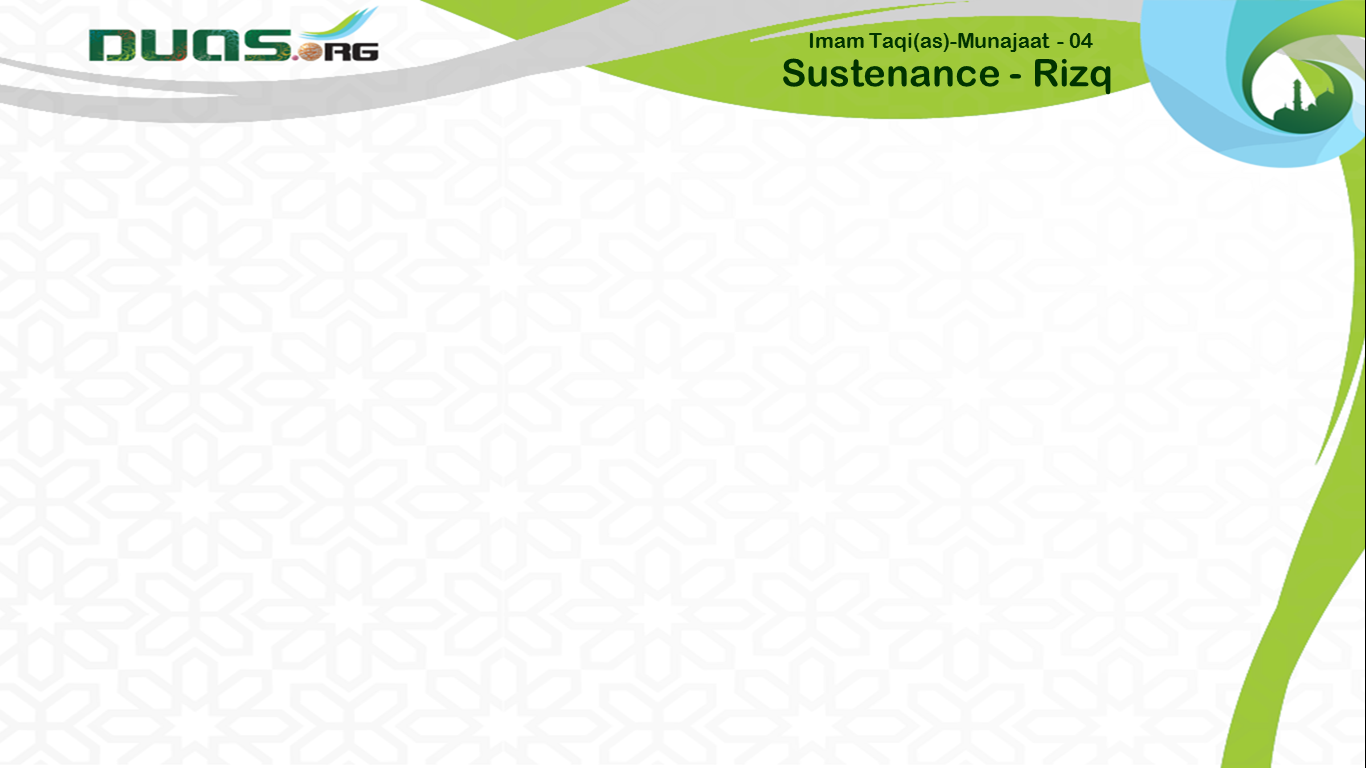 وَ اكْسُنِيْ اَللّٰھُمَّ سَرَابِيْلَ السَّعَةِ وَجَلَابِيْبَ‏الدَّعَةِ
O Allah, equip me with the shirts of opulence and garments of comfort,
اور اے معبود  مجھ کو فراخی کا جامہ پہنا اور خوشی کی  چادر اوڑھا دے
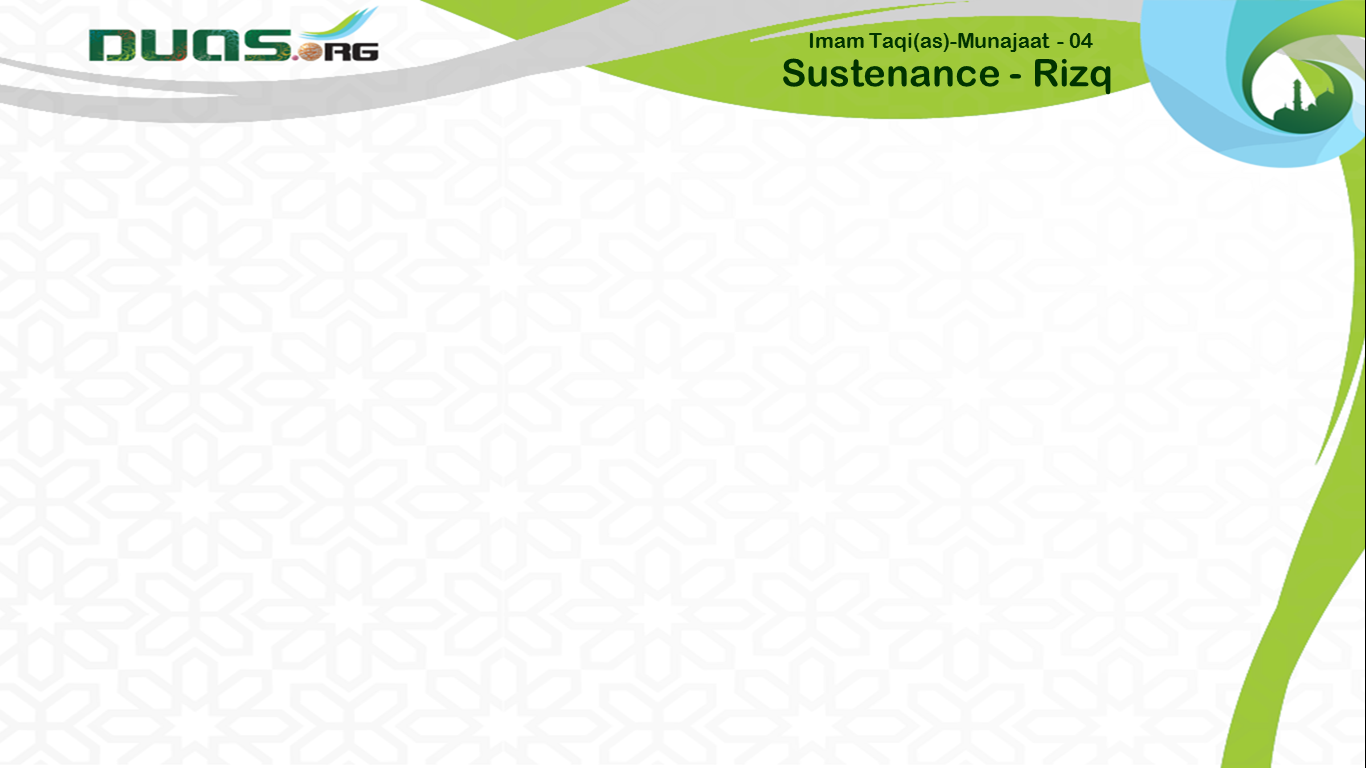 فَاِنِّيْ يَا رَبِّ مُنْتَظِرٌ لِاِنْعَامِكَ بِحَذْفِ الْتَّضِيْقِ
for, O my Lord, I expect You to do me the favor of removing my distress,
پس اے پروردگار  میں منتظر ہوں کہ تنگی دور ہو اور مجھے تیری  نعمتیں نصیب ہوں
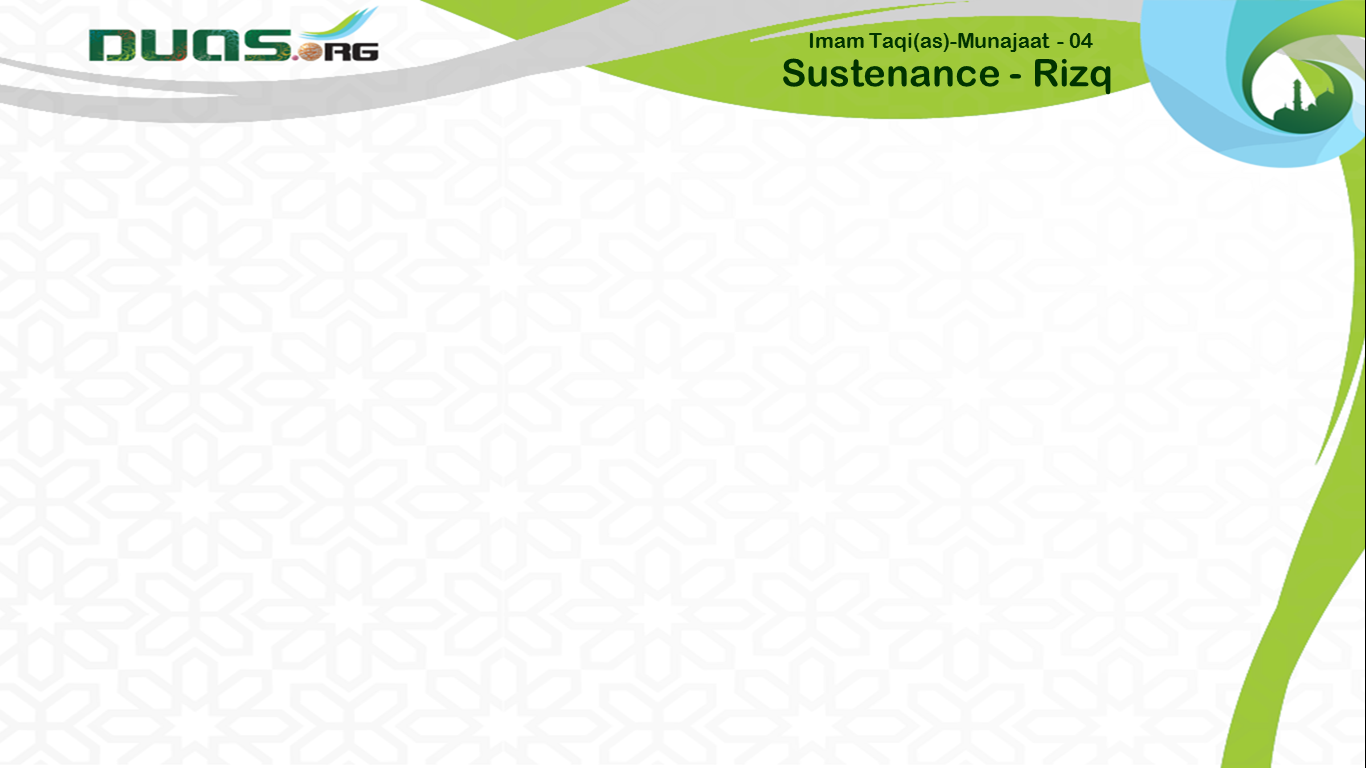 وَ لِتَطَوُّلِكَ بِقَطْعِ التَّعْوِيْقِ
to bestow upon me with the grace of cutting off the impediment,
تاخیر ختم ہو اور  تیری عطا مل جائے
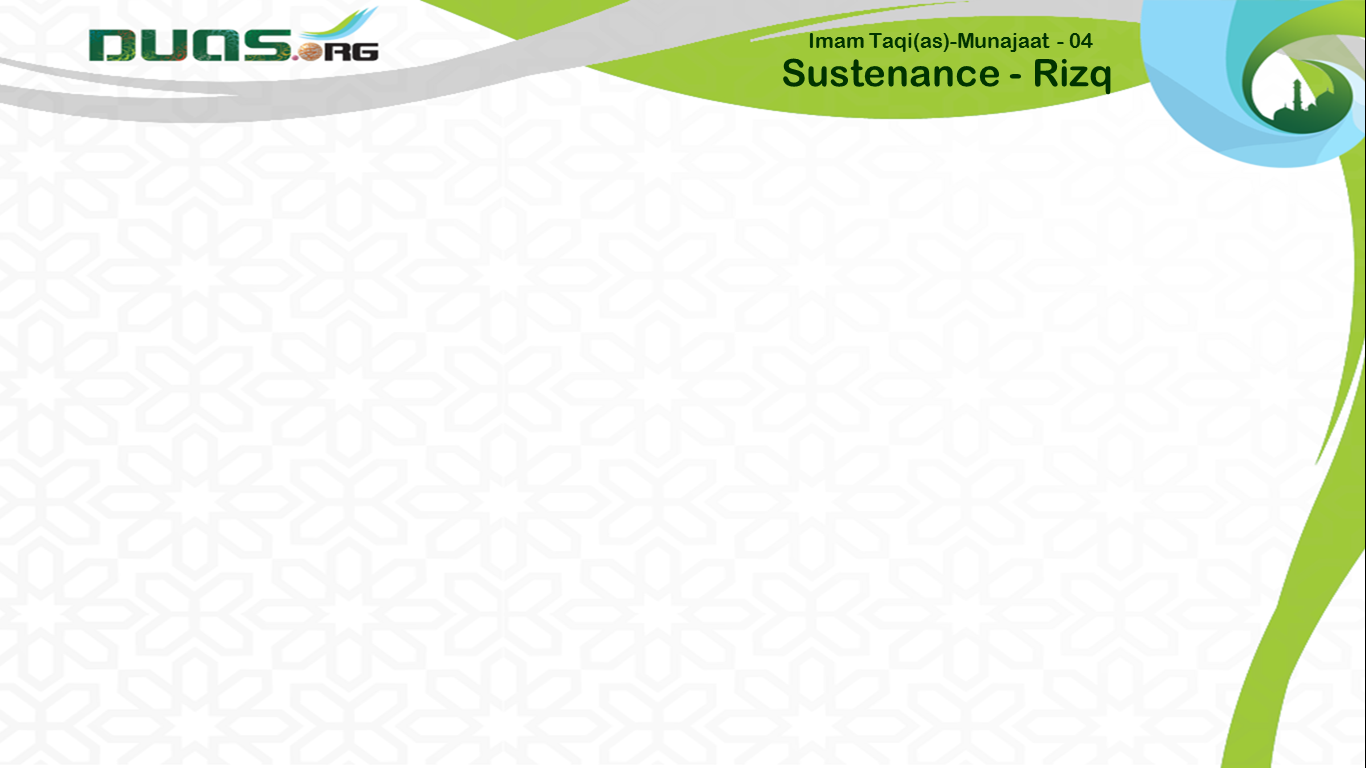 وَ لِتَفَضُّلِكَ بِاِزَالَةِ التَّقْتِيْرِ
to endue me with the errand of eliminating my impoverishment,
روزی کی تنگی دور  ہو اور تو فضل سے نواز دے
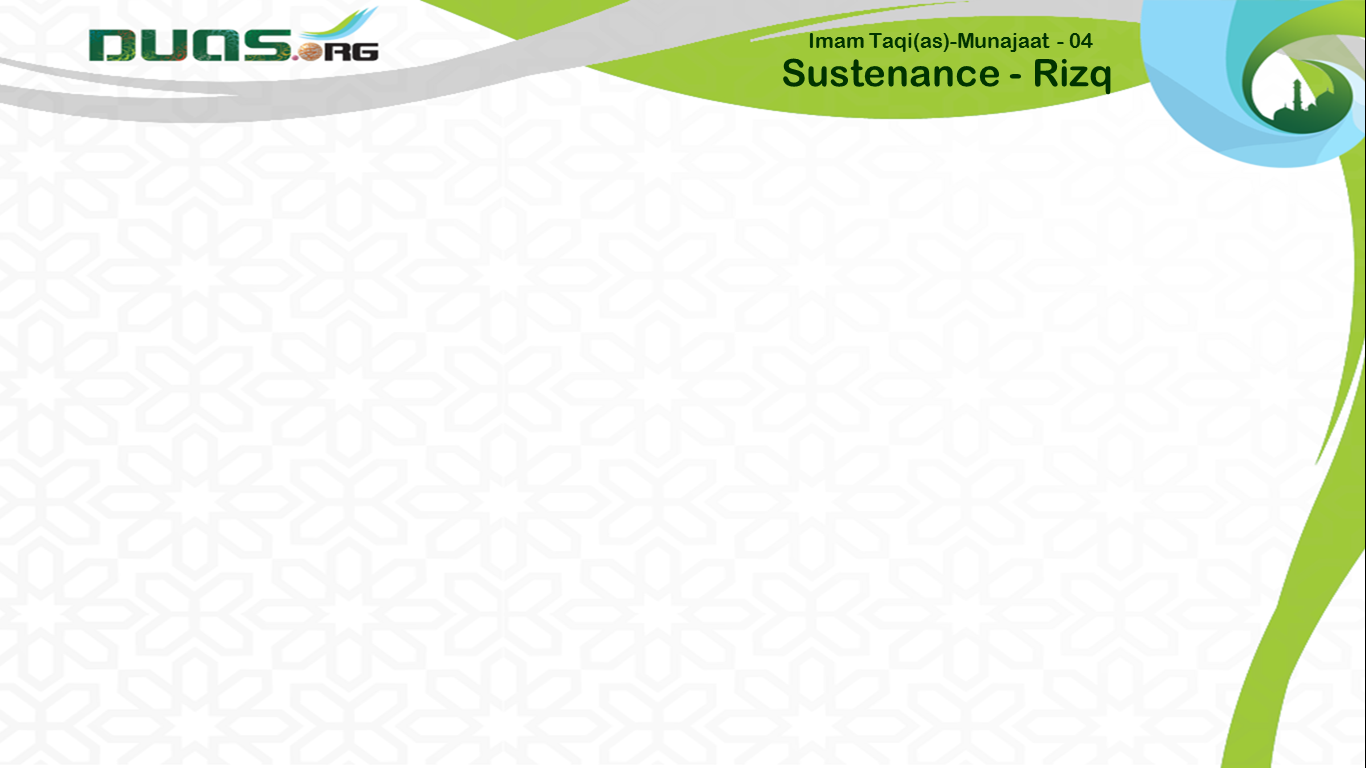 وَ لِوُصُوْلِ حَبْلِیْ بِكَرَمِكَ بِالتَّيْسِيْرِ
and to confer upon me with connecting my cord to Your generosity through facilitation of my affairs.
میرا رشتہ تیرے کرم سے جڑے اور آسانی  نصیب ہو
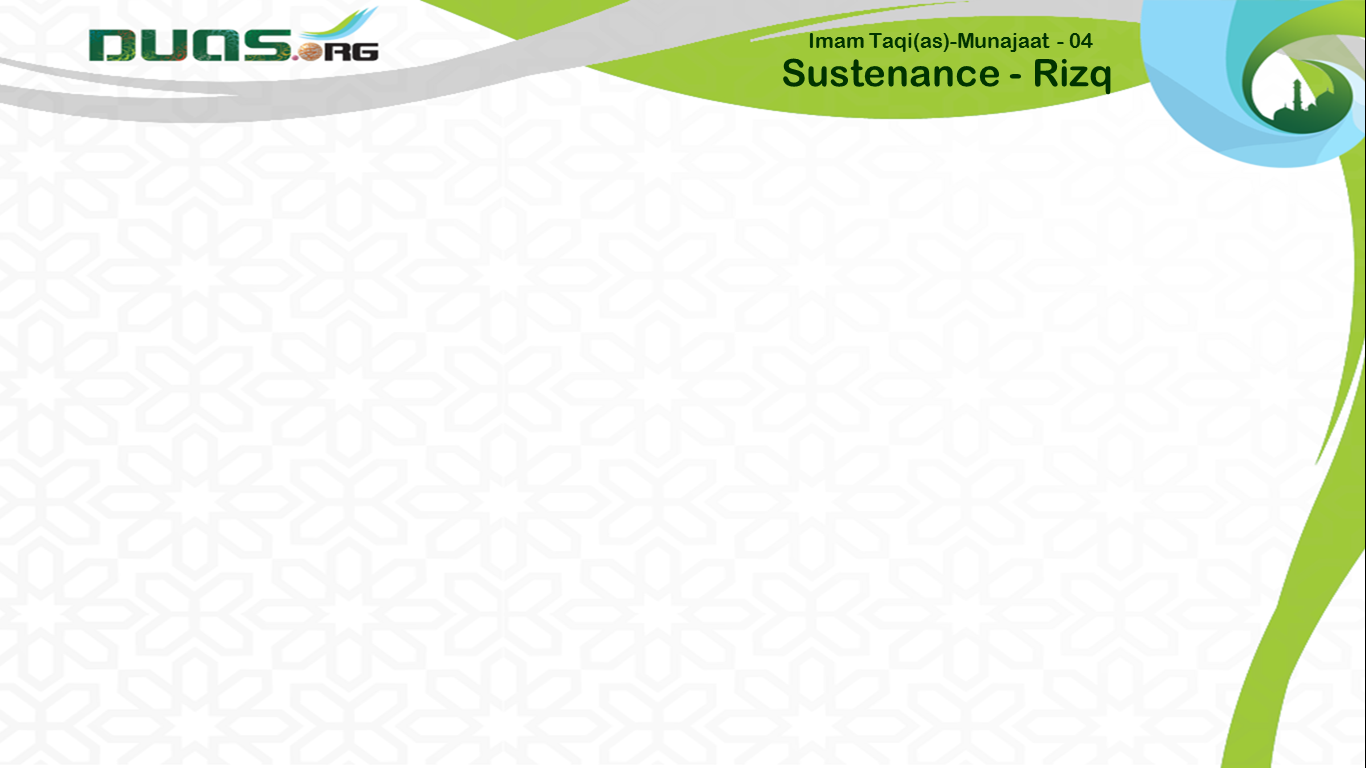 وَ اَمْطِرِ اَللّٰھُمَّ عَلَيَّ سَمَآءَ رِزْقِكَ بِسِجَالِ الدِّيَمِ
O Allah, make the sky of Your sustenance shower me with large quantities 
of the water of Your heavy clouds,
اور                                                                                                                               برسا دے اے معبود  روزی کے آسمان سے  لگاتار بارش
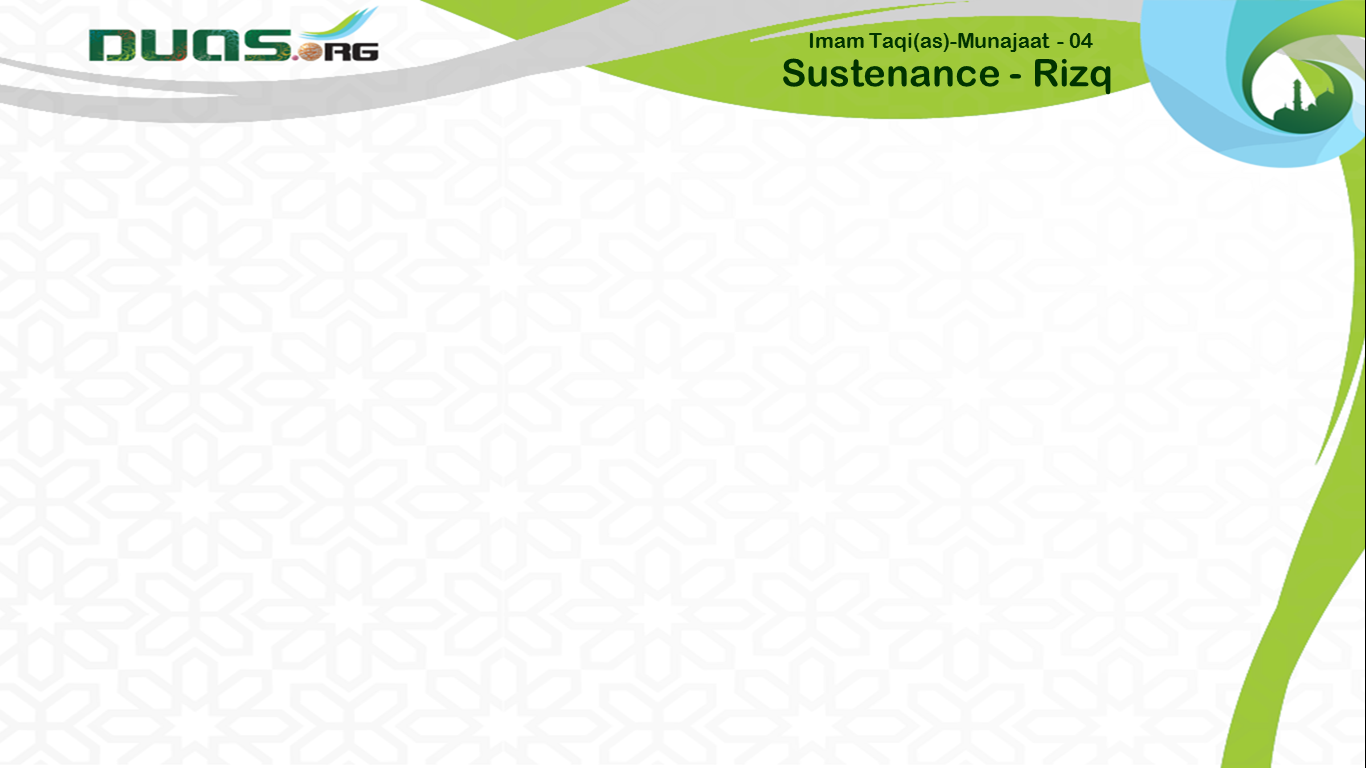 وَ اَغْنِنِيْ عَنْ خَلْقِكَ بِعَوَائِدِ النِّعَمِ
make me too rich to need Your creatures through Your repetitive conferrals of favors,
مجھے نعمتوں  سے وافر حصہ دےمخلوق  سے بے نیاز کردے
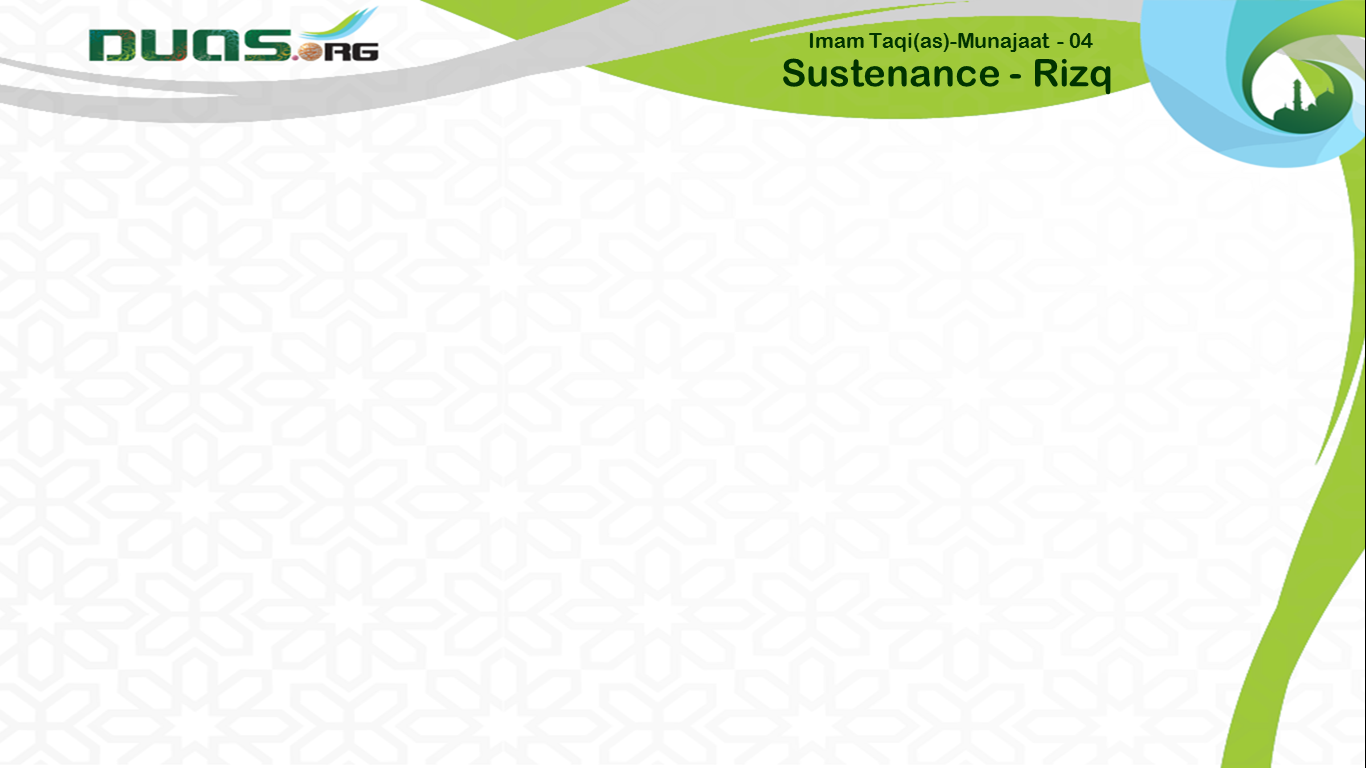 وَ ارْمِ مَقَاتِلَ الْاِقْتَارِ مِنِّيْ
throw deadly shots at the vulnerable spots of my financial deprivation,
میری  ناداری کے گلے پر تیر مار  دے
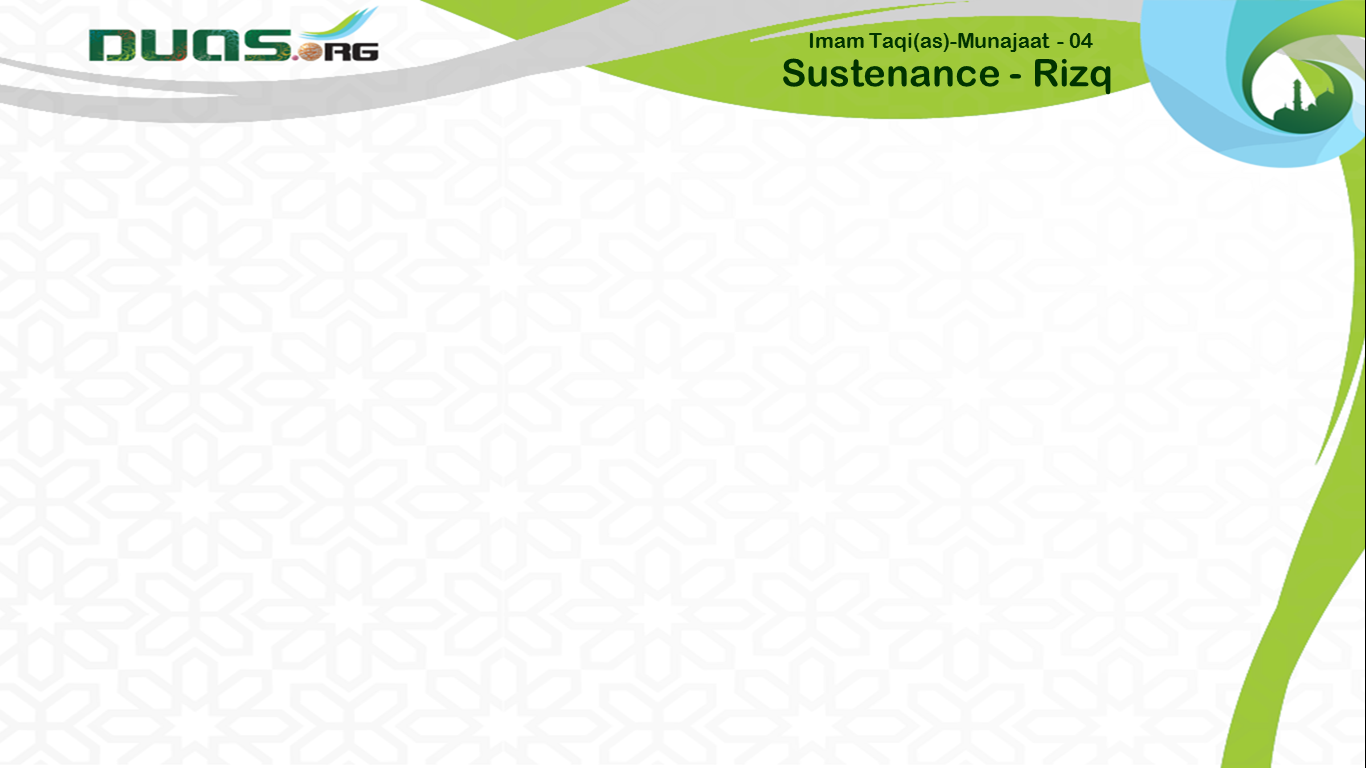 وَ احْمِلْ كَشْفَ الضُّرِّ عَنِّيْ عَلٰی مَطَايَا الْاِعْجَالِ
carry the ridding of my misfortune on behalf of me on the quickest riding animals,
اور میری تنگی دور کرکے
 اس کا بوجھ تیز تر بار کشوں پر لاد
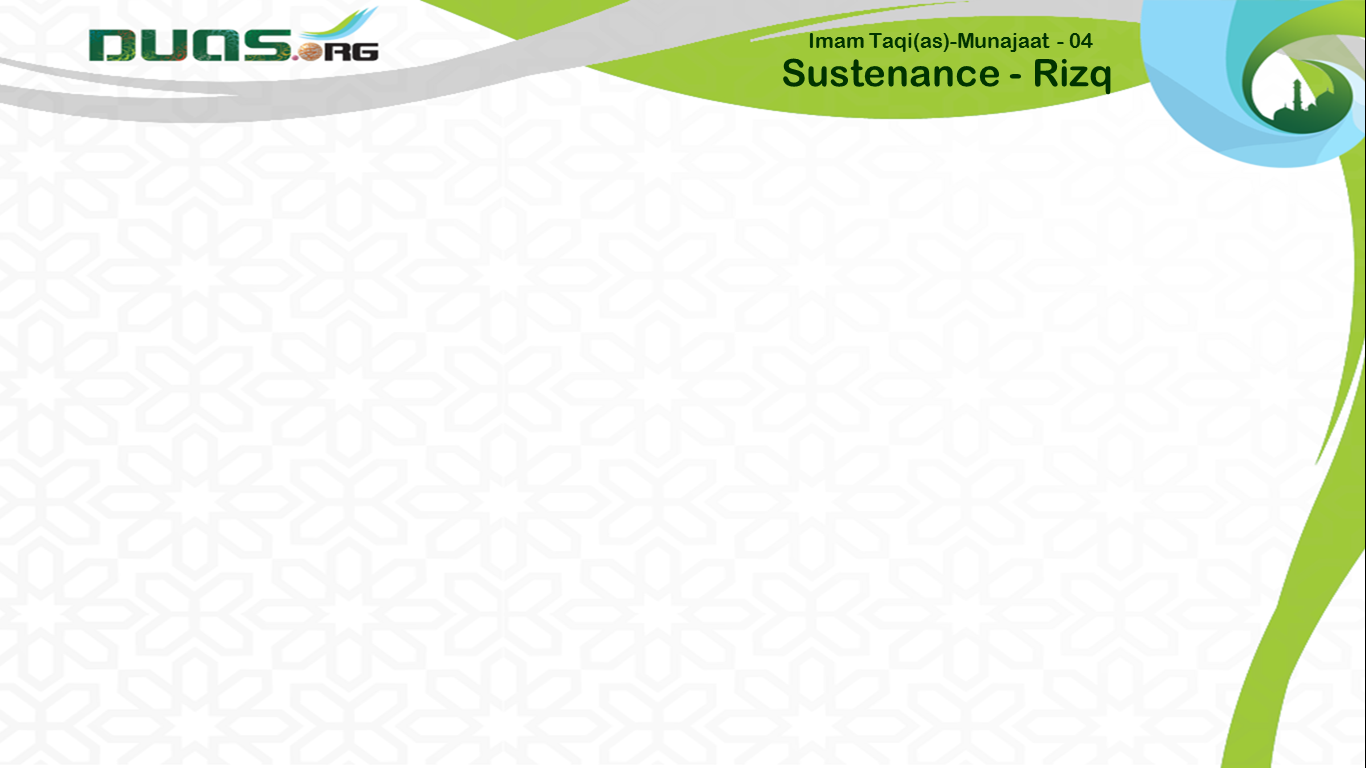 وَ اضْرِبْ عَنِّي الضَّيْقَ بِسَيْفِ الِاسْتِيْصَالِ
and strike my distress, on behalf of me, with the exterminating sword.
میری عسرت کی گردن پر نابودی کی تلوار  چلا دے
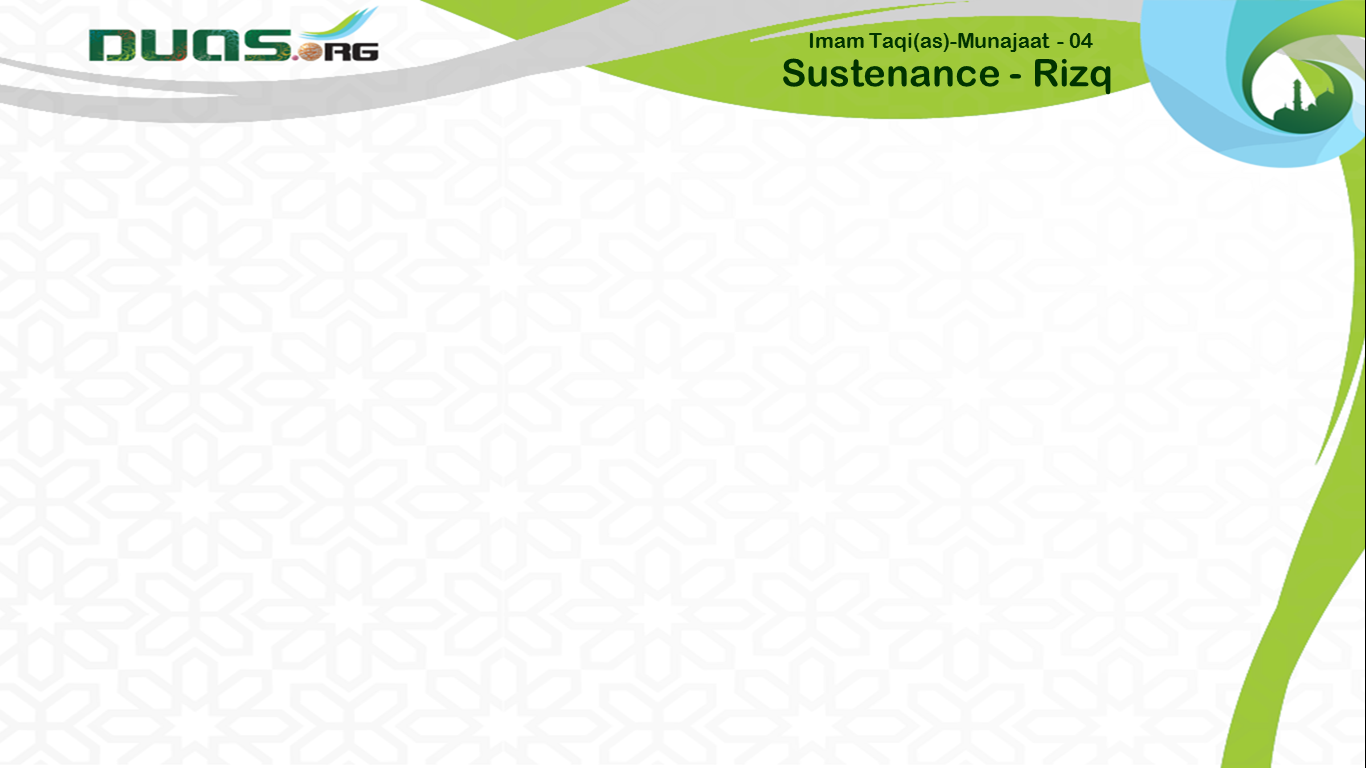 وَاَتْحِفُنِيْ رَبِّ مِنْكَ بِسَعَةِ الْاِفْضَالِ
O my Lord, present me with expansive favoring,
اے پروردگار مجھے  اپنی وسیع نعمتوں کا تحفہ عطا کر
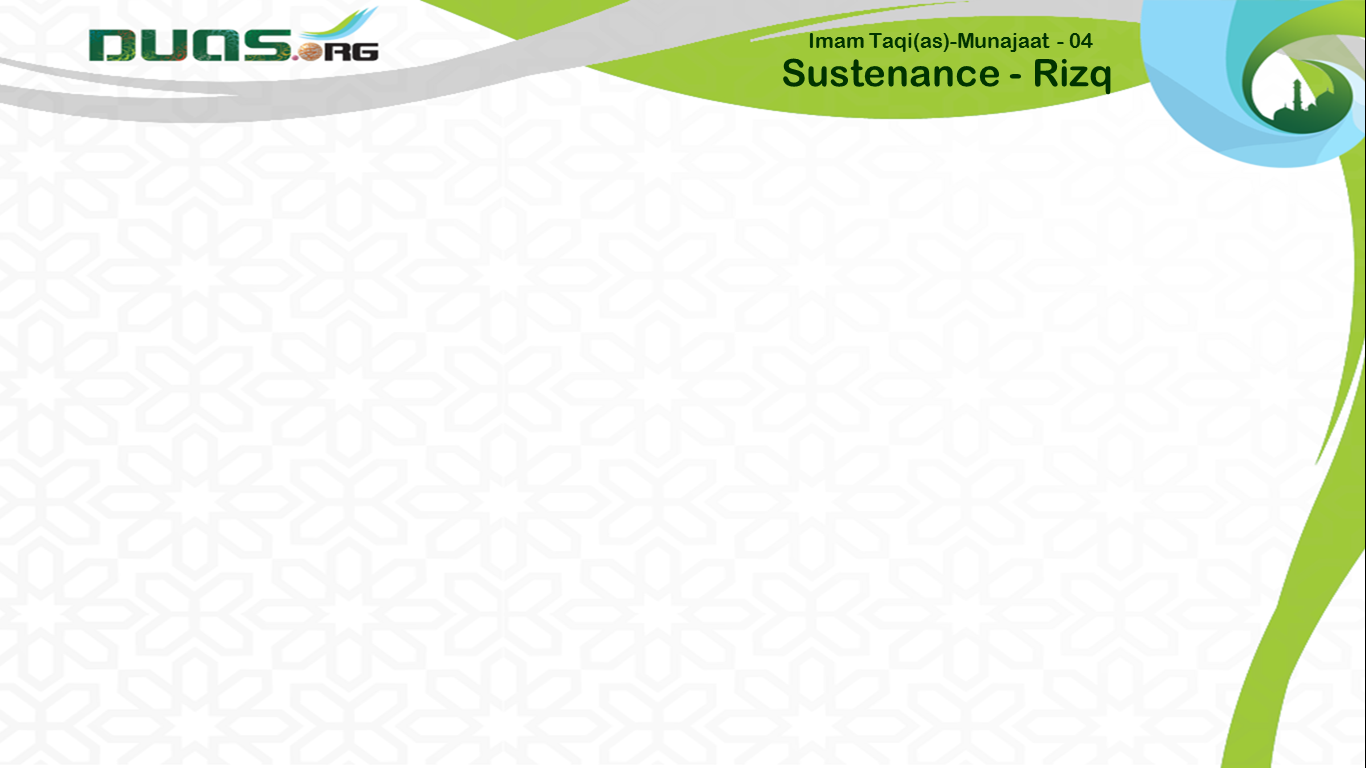 وَ امْدُدْنِيْ بِنُمُوِّ الْاَمْوَالِ
supply me with ever-growing properties,
اور  مال میں اضافے سے میری مدد  کر
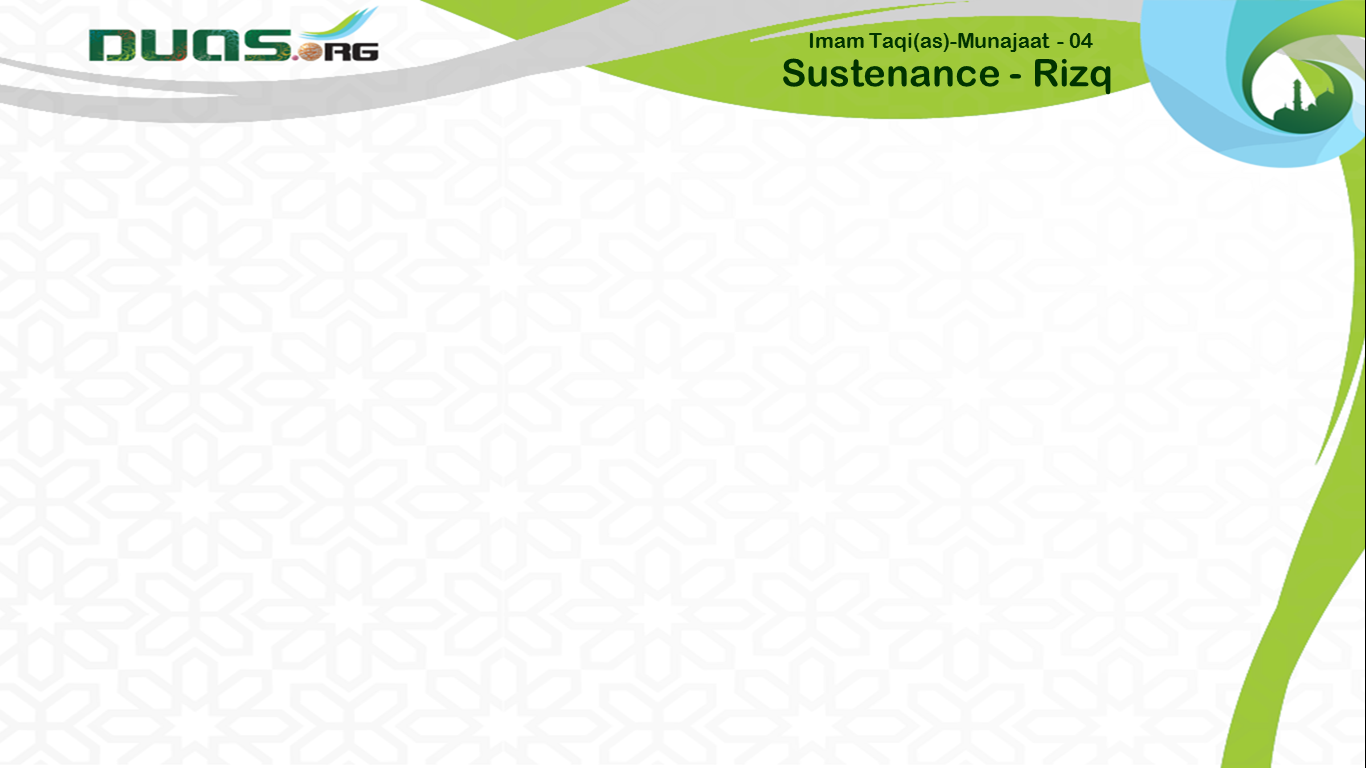 وَ احْرُسْنِيْ مِنْ ضِيْقِ الْاِقْلَالِ
safeguard me against the distress of paucity,
مجھے تنگدستی کی اذیت سے محفوظ  فرما
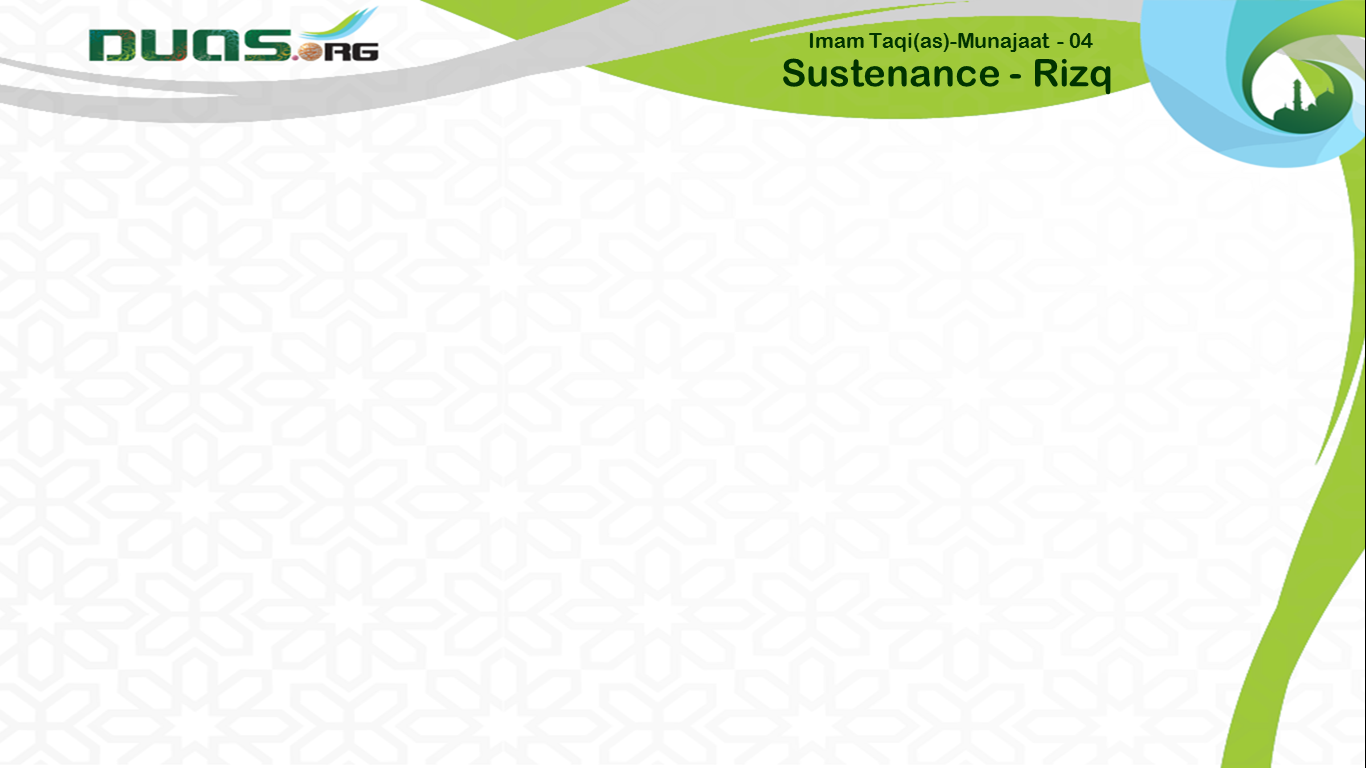 وَ اقْبِضْ عَنِّيْ سُوٓءَ الْجَدْبِ
grasp against me the evil of aridity,
اور قحط کی تکلیف مجھ  سے دور رکھ
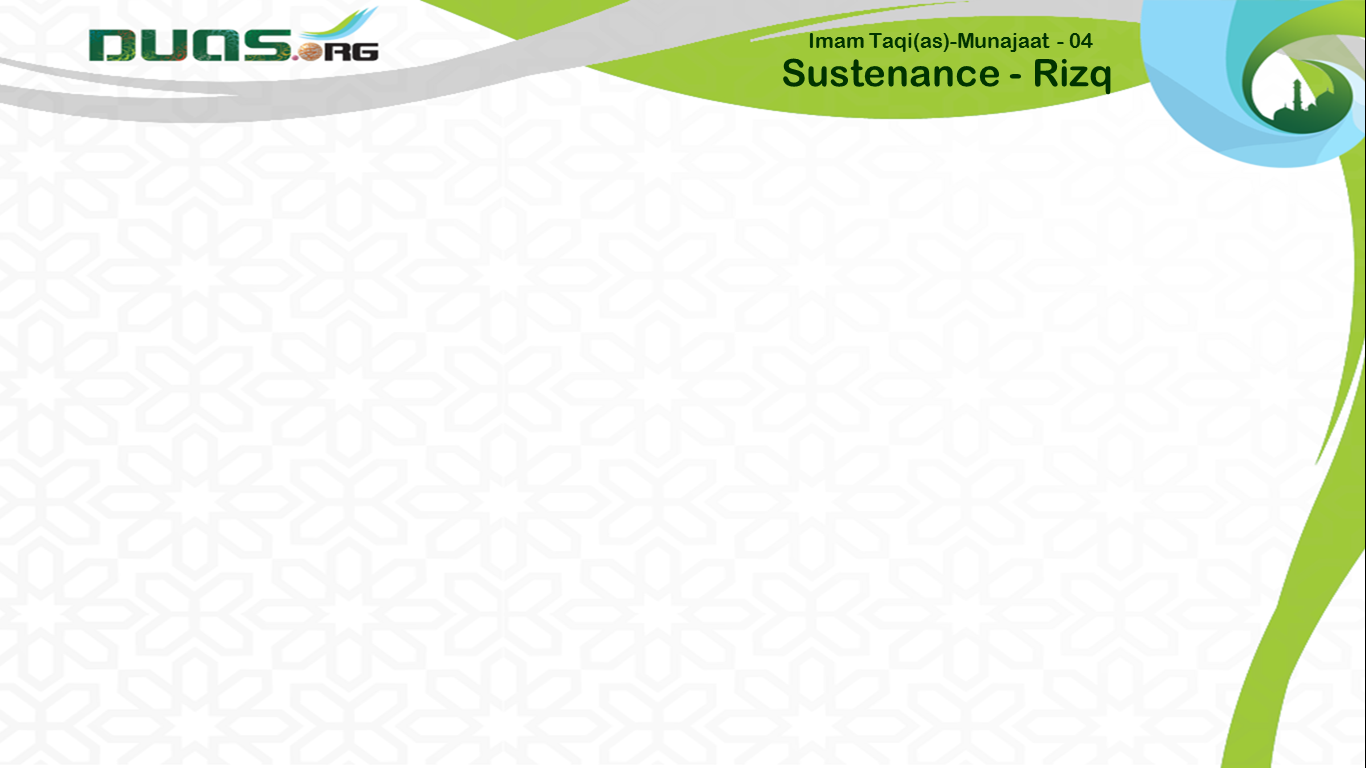 وَابْسُطْ لِیْ بِسَاطَ الْخِصْبِ
extend before me the carpet of fruitfulness,
میرے لئے  نعمتوں کی بساط بچھا دے
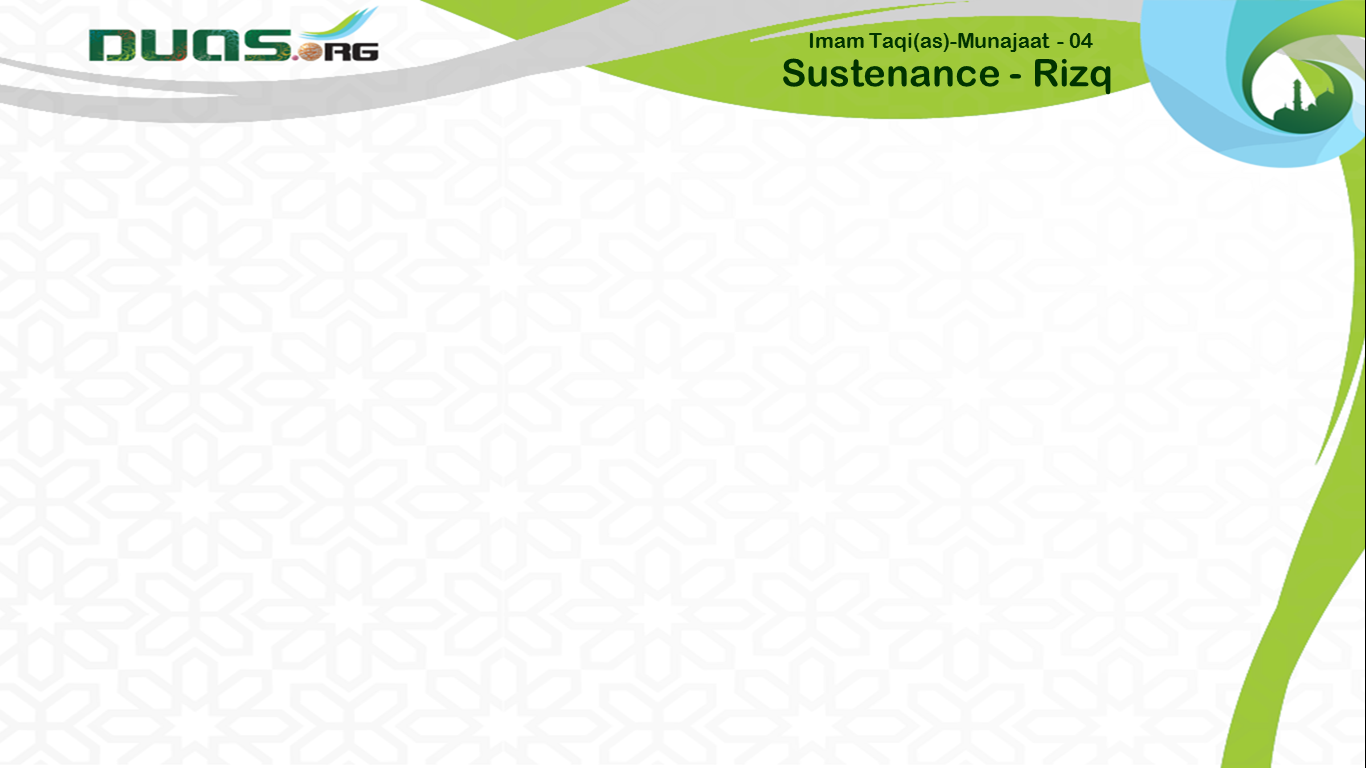 وَ اسْقِنِيْ مِنْ مَّآءِ رِزْقِكَ غَدَقاً
serve me with copious dosages of the water of Your sustenance,
اور مجھے  اپنی روزی کے خوشگوار پانی  سے سیر کر
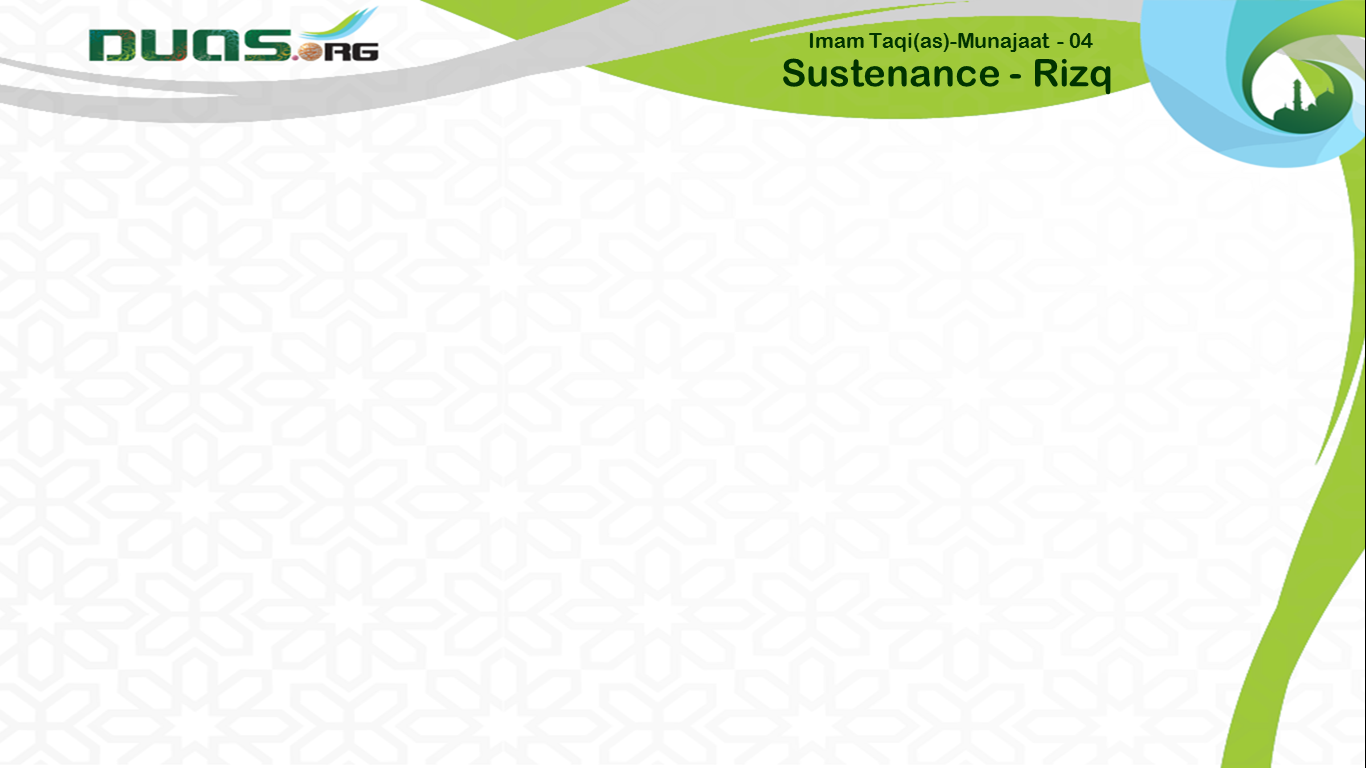 وَ انْهَجْ لِیْ مِنْ عَمِيْمِ بَذْلِكَ طُرُقاً
pave before me many paths of Your massive abdications,
میرے لئے اپنی  عمومی
 عطا کے دروازے کھول دے
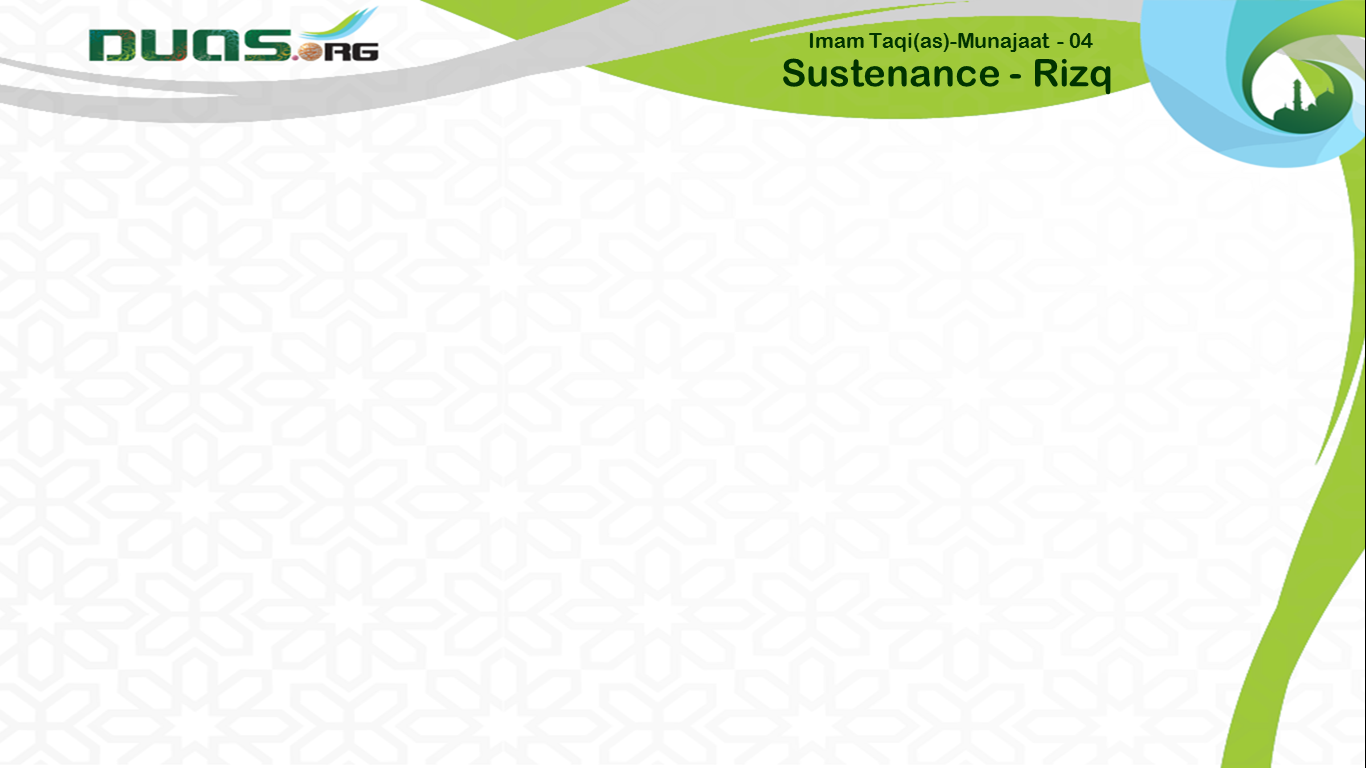 وَ فَاجِئْنِيْ بِالثَّرْوَةِ وَ الْمَالِ
surprise me with wealth and money
مجھے غیر متوقع دولت عنایت فرما
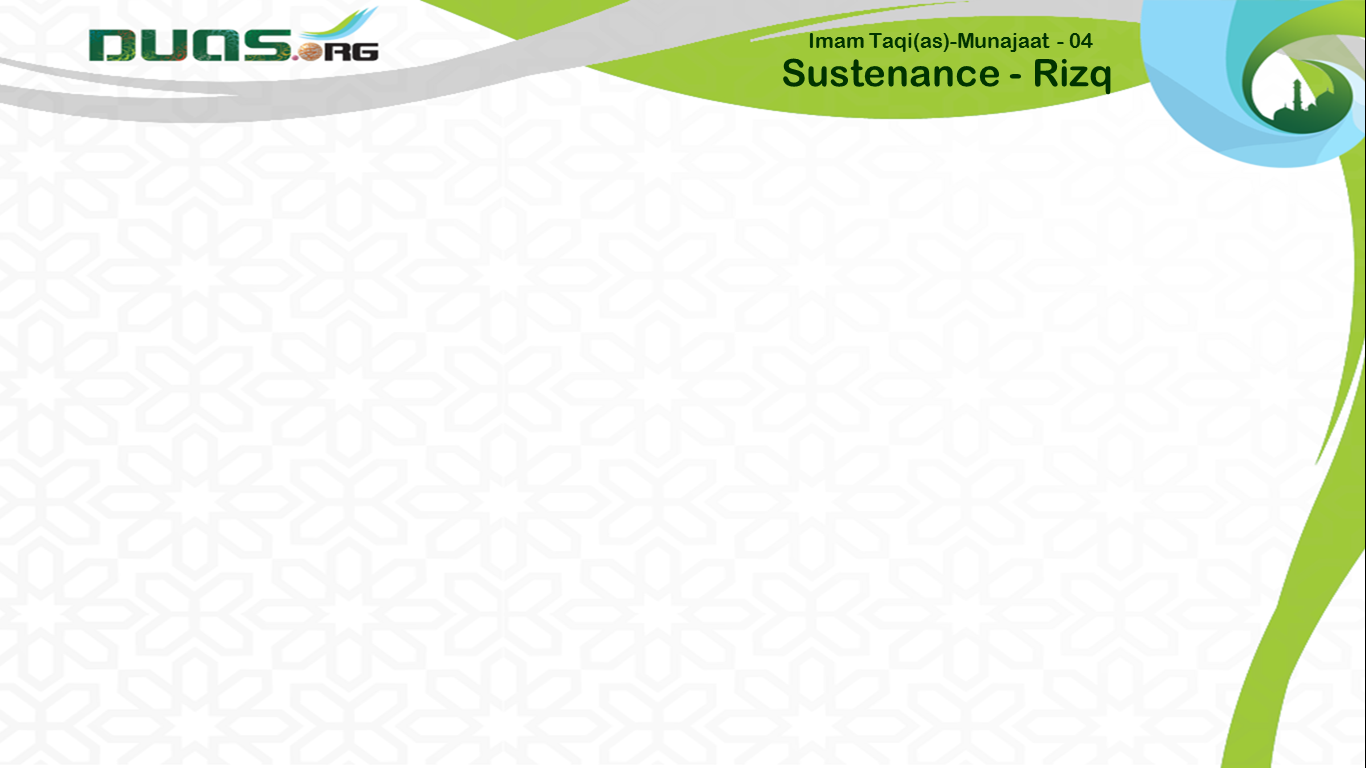 وَ انْعَشْنِيْ بِه مِنَ الْاِقْلَالِ

through which You may refresh me 
from scarcity,
اور  اس کے ذریعے مجھے تنگی سے نکال
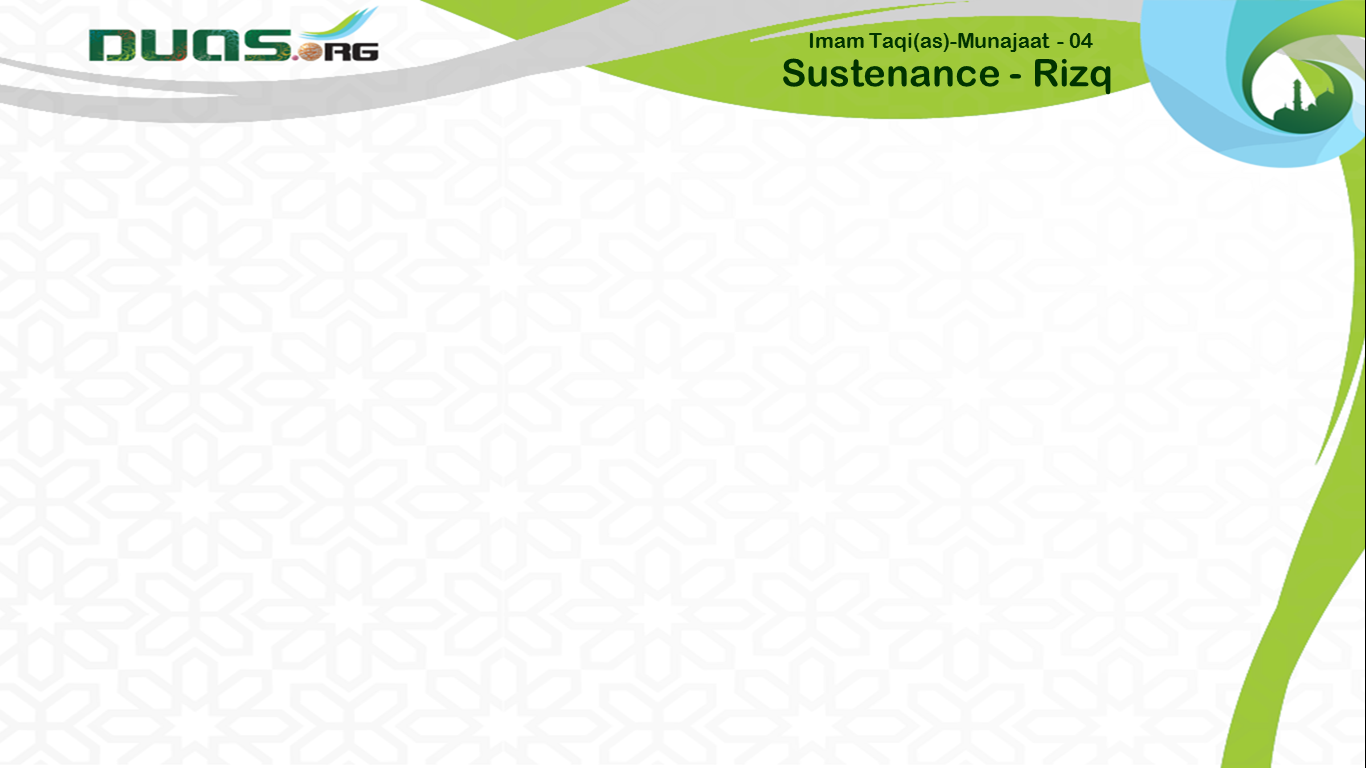 وَ صَبِّحْنِيْ بِالْاِسْتِظْهَارِ
start my mornings with solvency,
صبح کے وقت میری مدد فرما
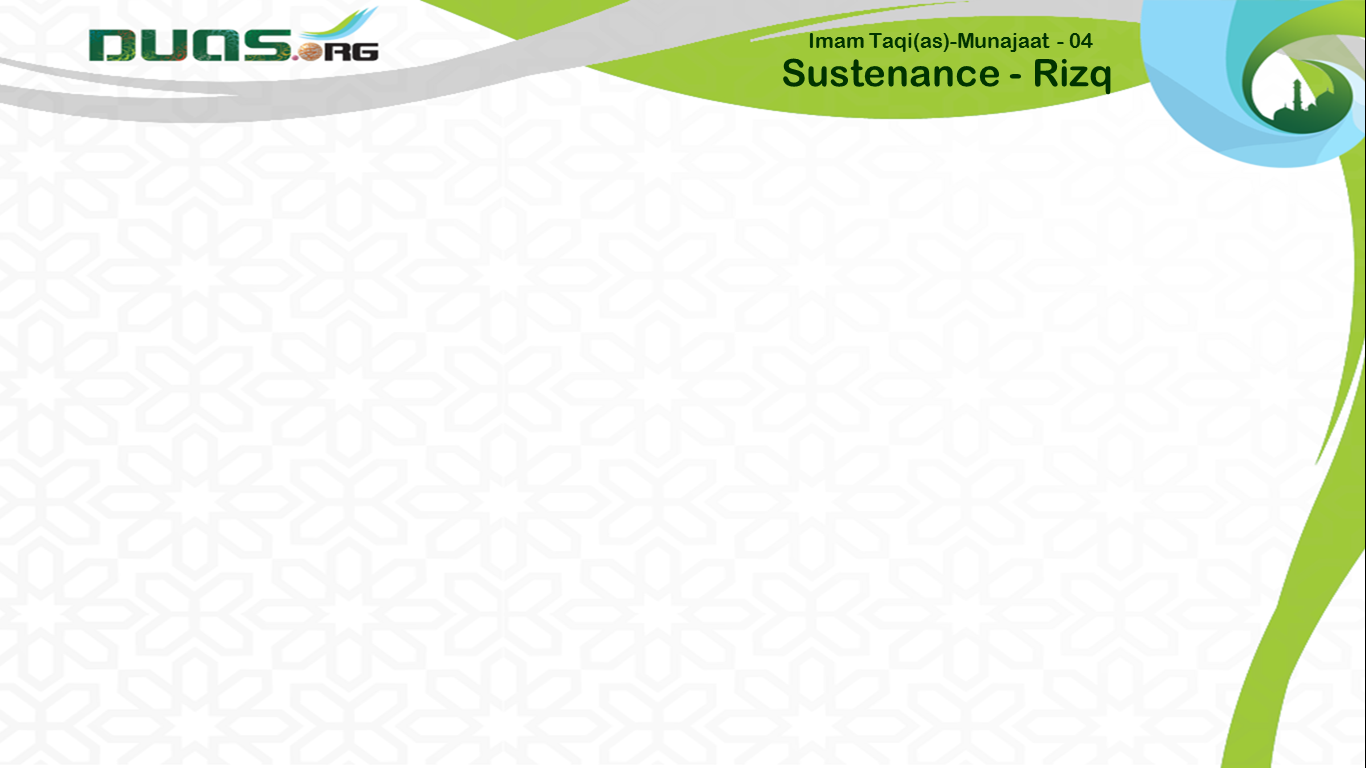 ُ
وَ مَسَّنِيْ بِالتَّمَكّنِ مِنَ الْيَسَارِ
and start my evenings with ability to meet my liabilities.
اور  خوشحالی کا مالک بنادے
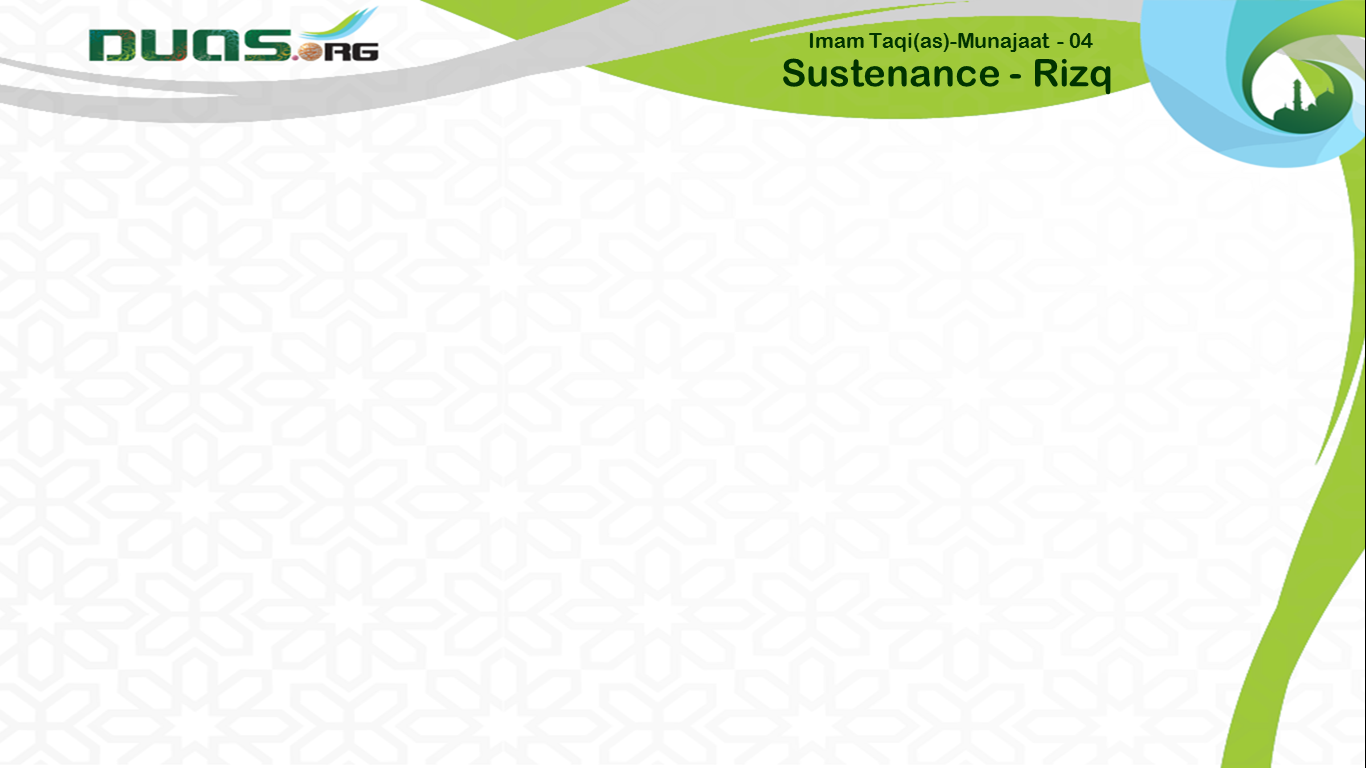 اِنَّكَ ذُو الطَّوْلِ الْعَظِيْمِ وَ الْفَضْلِ الْعَمِيْمِ
Verily, You are the Lord of great bestowal, massive favoring,
بیشک تو بہت بڑی بخشش عام فضل وکرم
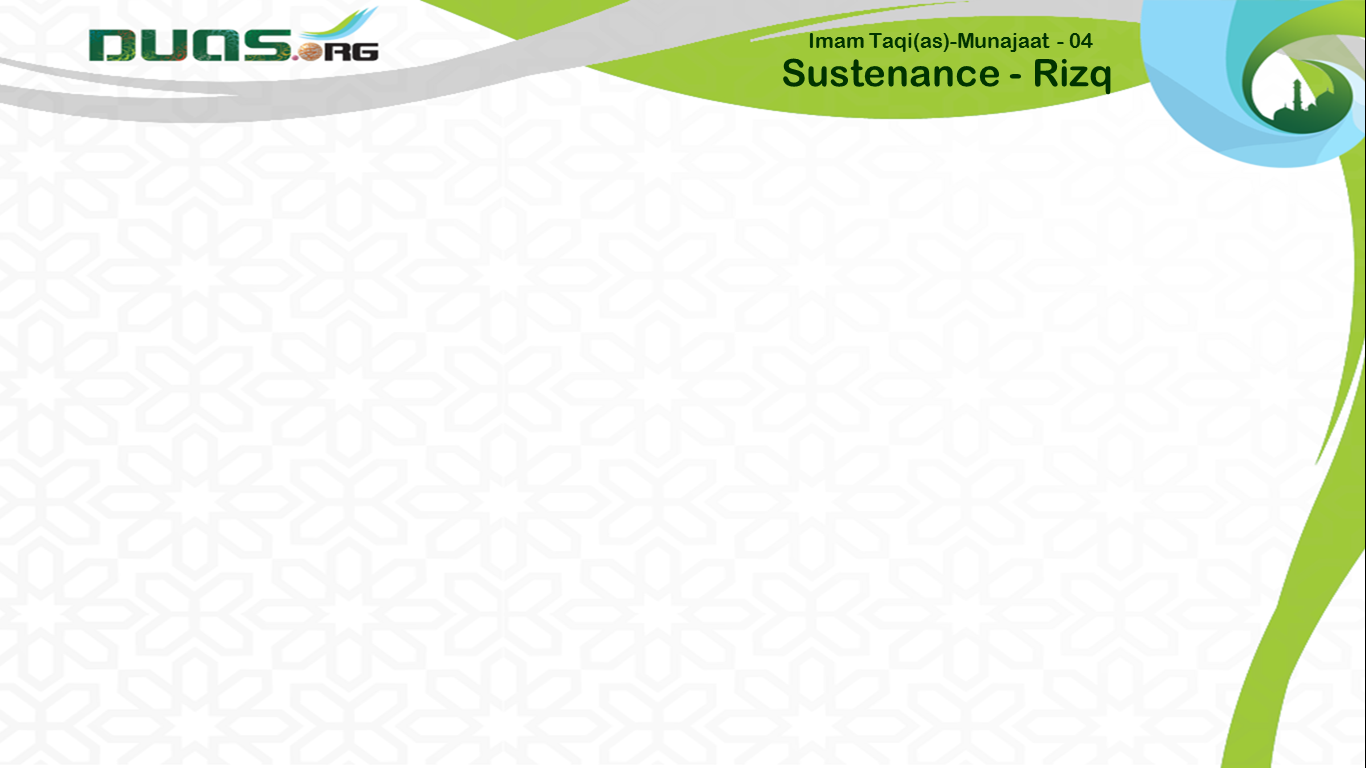 وَالْمَنِّ الْجَسِيْمِ وَ اَنْتَ الْجَوَادُ الْكَرِيْمُ
and plentiful conferral, and You are the All-magnanimous and All-generous.
گراں قدر احسان کا مالک اور بہت دینے  والا سخی ہے
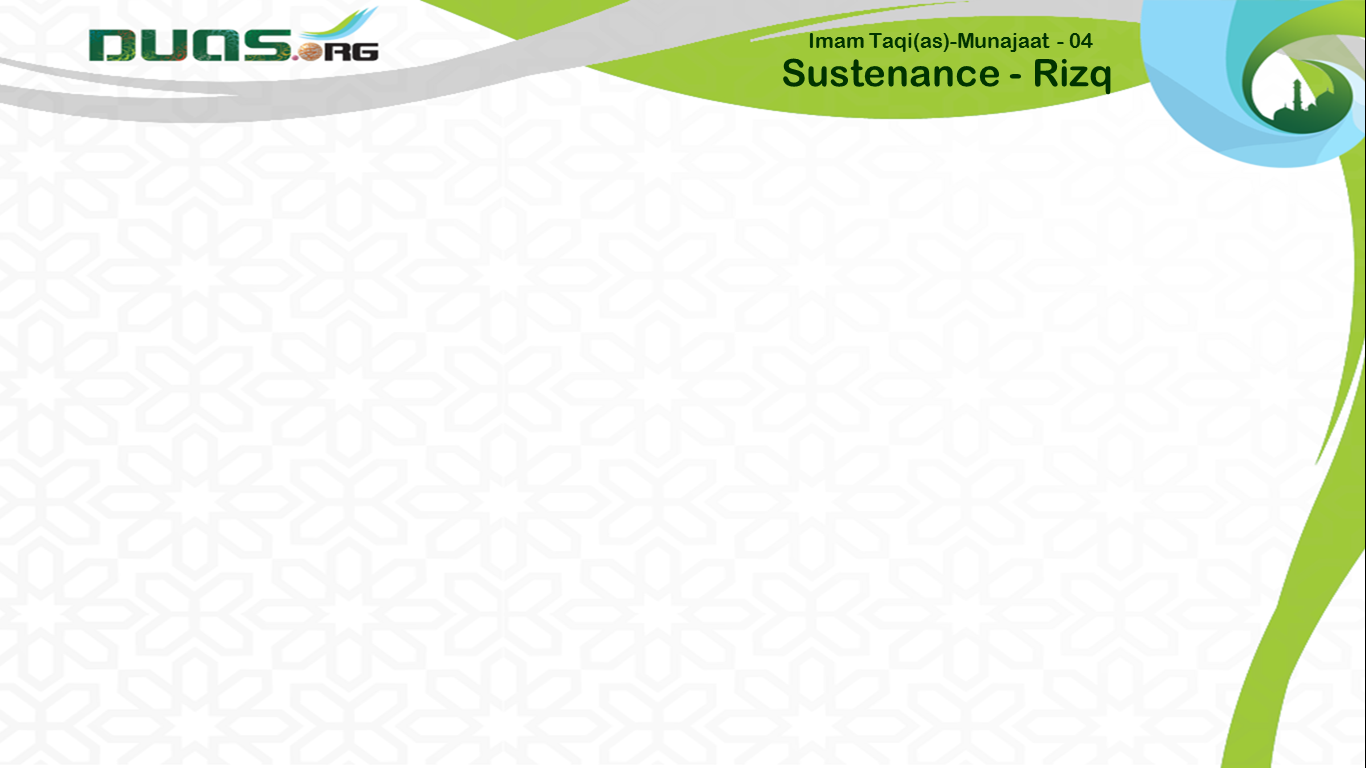 Presents
10 Munajat (whispered prayers) by Imam Mohammed Taqi (as) from Baqiyatus Salehat
Munajaat - No 4 
Sustenance - Rizq
Video Edit By :- Murtuza Qurbanali Bhurani